2.30 Multiplicative contexts: area and perimeter 2
Representations | Year 6
Multiplication and Division
How to use this presentation
You can find the teacher guide 2.30 Multiplicative contexts: area and perimeter 2 by following the link below.
2.30 Area and perimeter 2
Step 1:1
Shape A
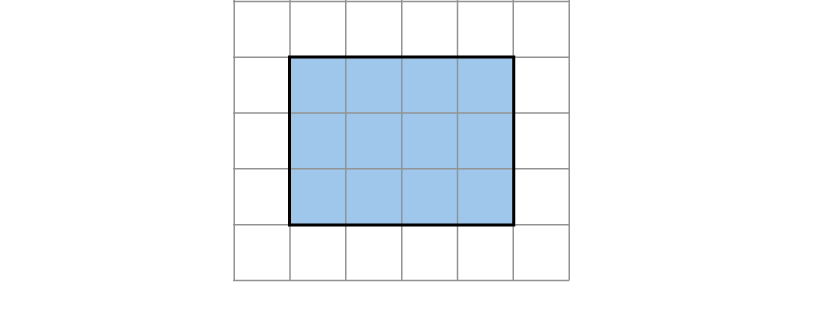 2.30 Area and perimeter 2
Step 1:1
Shape A
Shape B
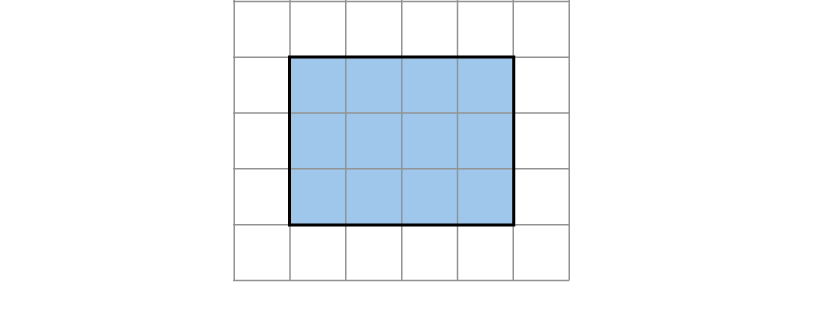 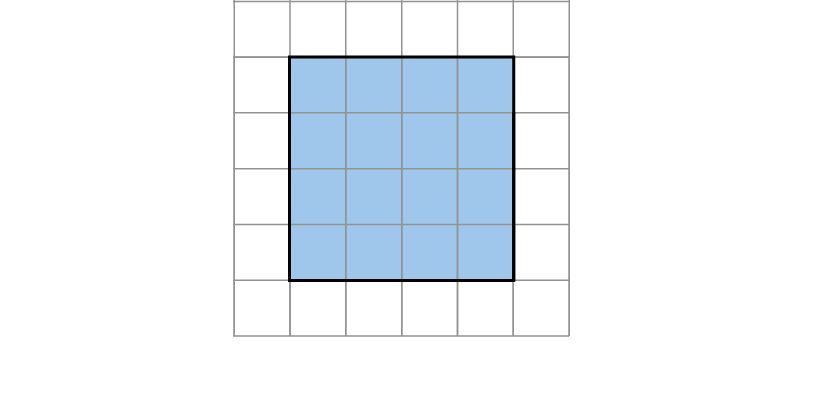 2.30 Area and perimeter 2
Step 1:2
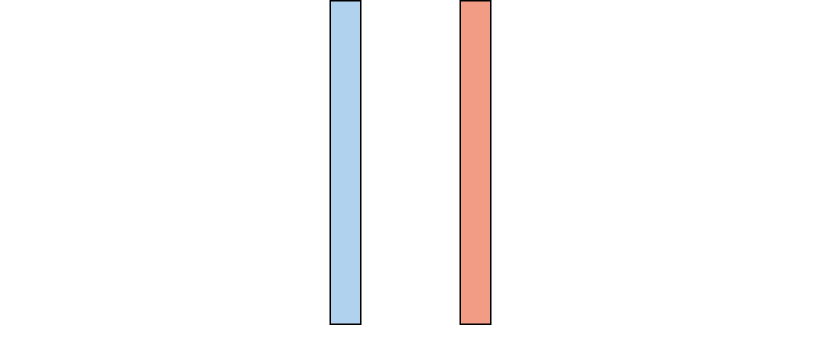 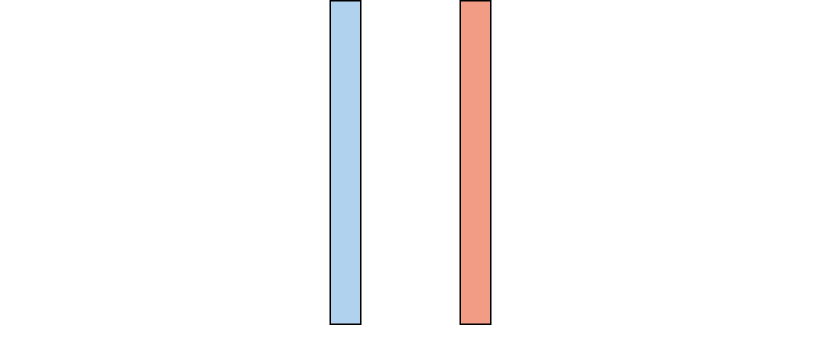 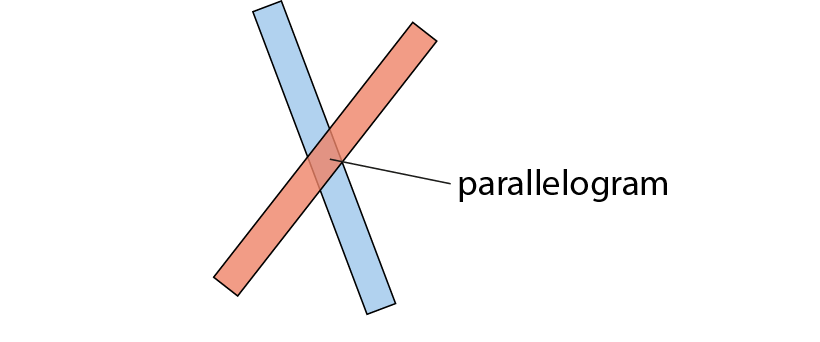 2.30 Area and perimeter 2
Step 1:2
2.30 Area and perimeter 2
Step 1:2
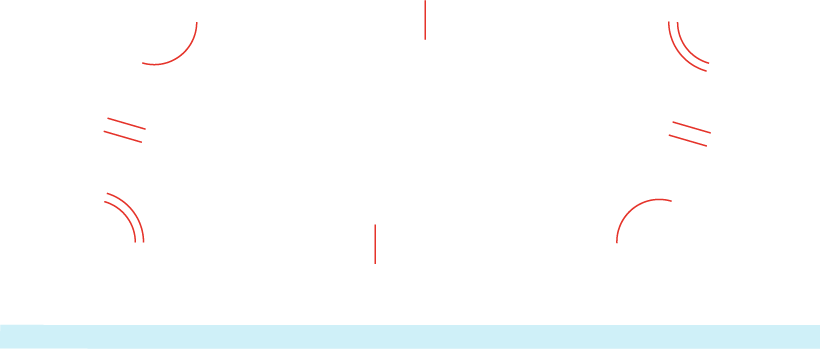 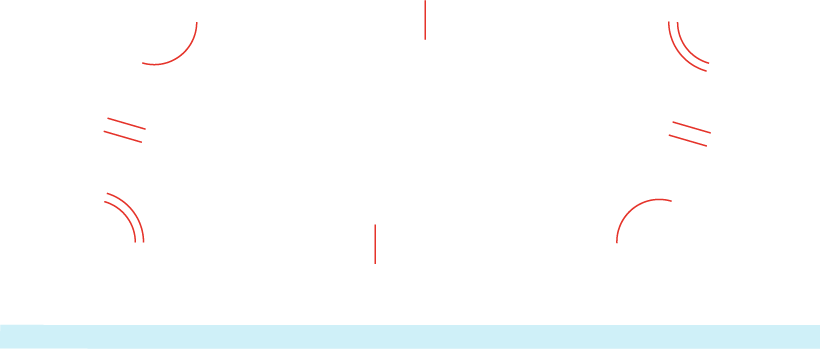 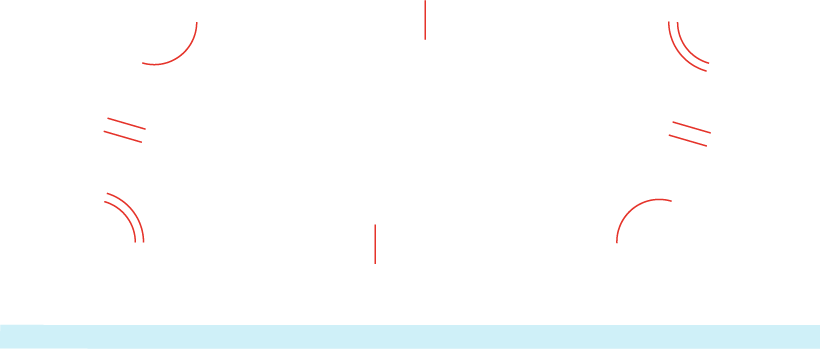 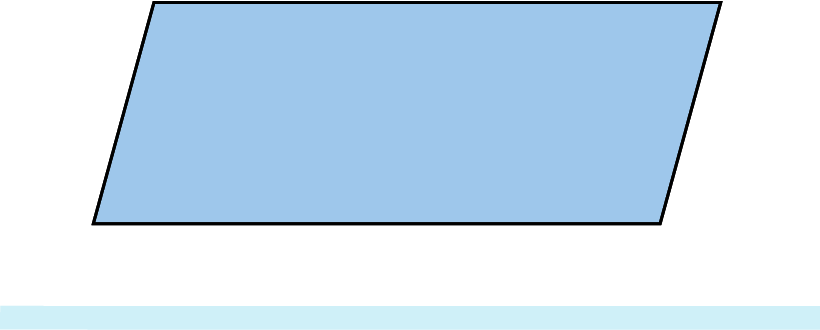 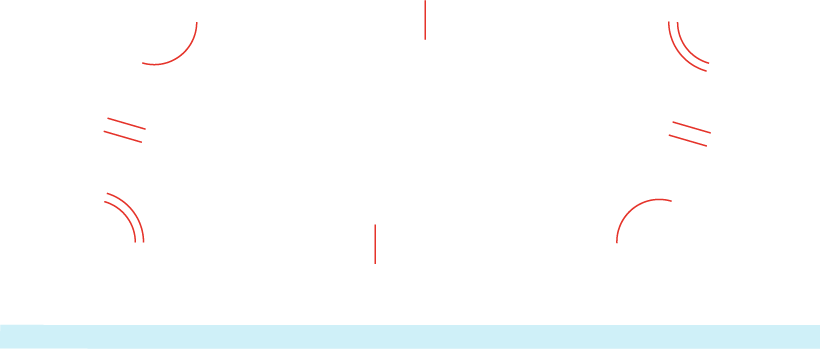 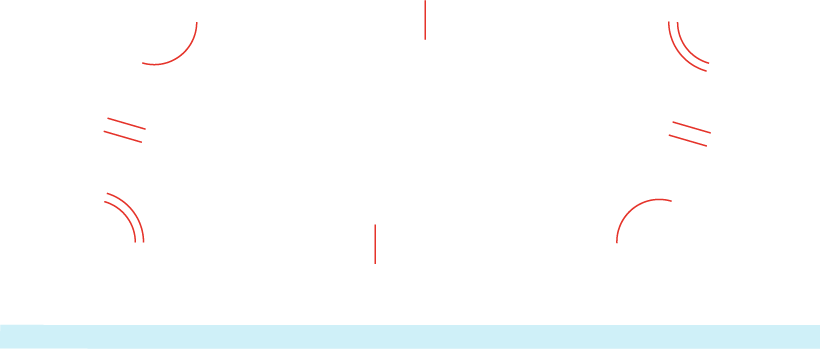 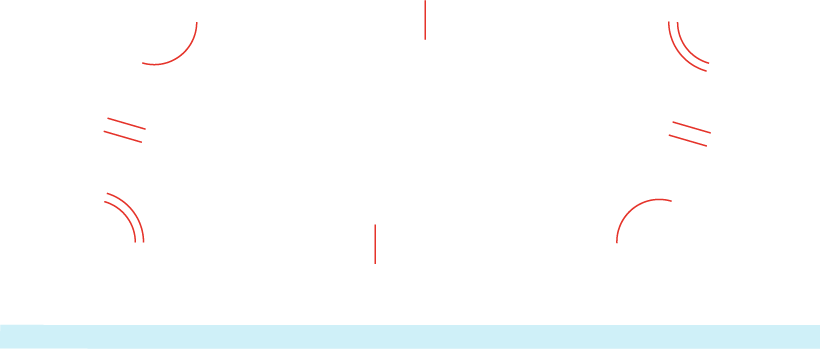 2.30 Area and perimeter 2
Step 1:2
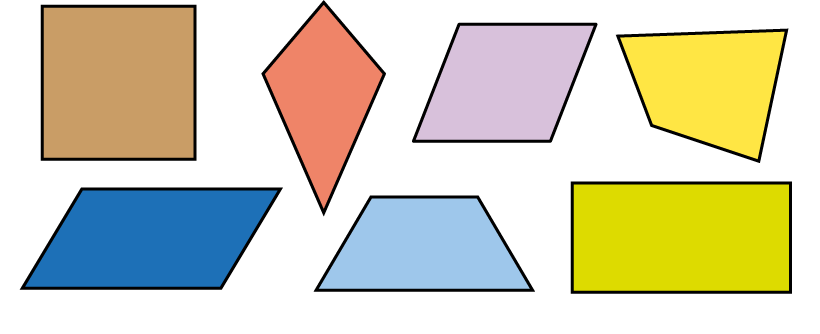 2.30 Area and perimeter 2
Step 1:3
The perpendicular height of parallelograms:
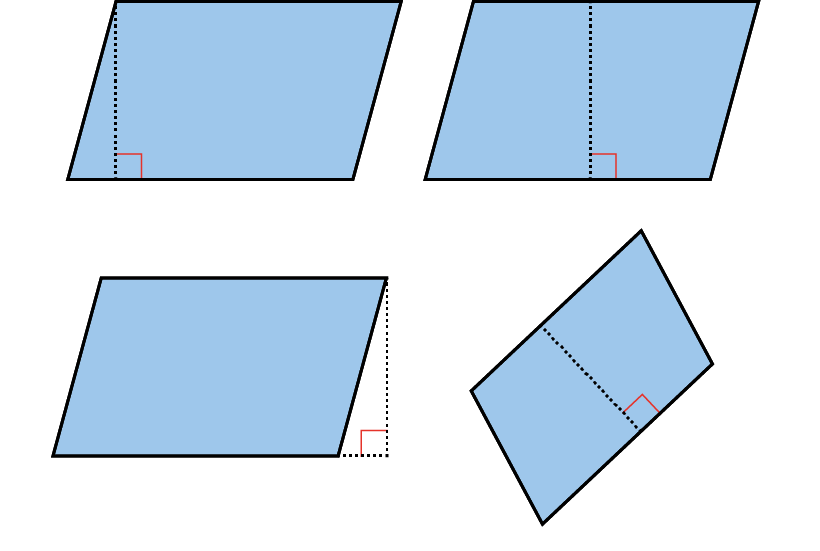 2.30 Area and perimeter 2
Step 1:3
Does this show the perpendicular height?
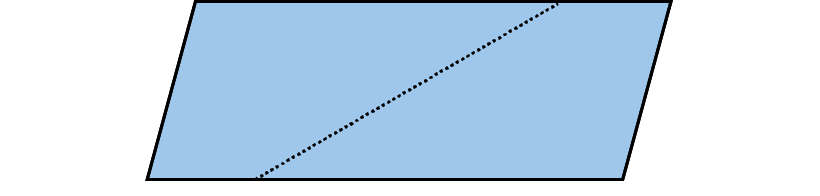 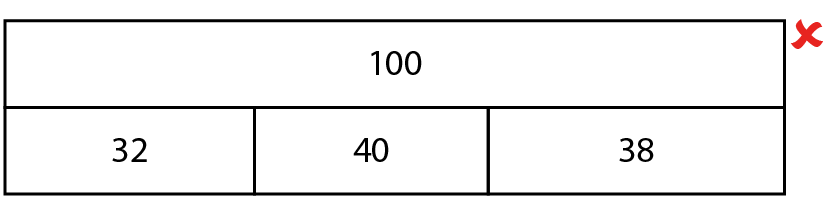 2.30 Area and perimeter 2
Step 1:4
Changing a parallelogram into a rectangle by cutting shapes:
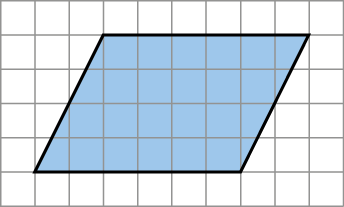 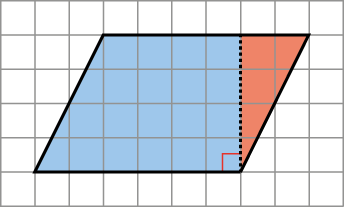 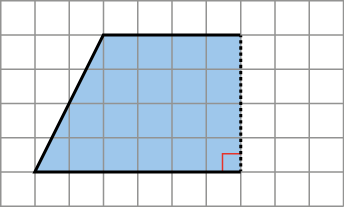 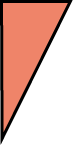 2.30 Area and perimeter 2
Step 1:4
Changing a parallelogram into a rectangle by drawing lines:
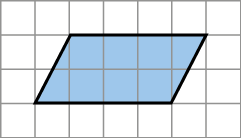 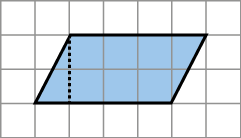 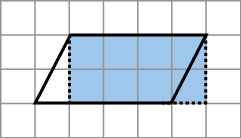 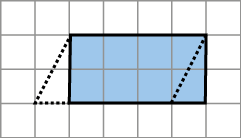 2.30 Area and perimeter 2
Step 1:5
Finding the area of a parallelogram:
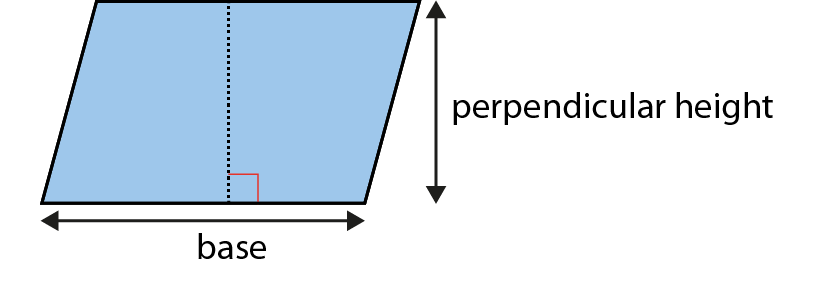 2.30 Area and perimeter 2
Step 1:5
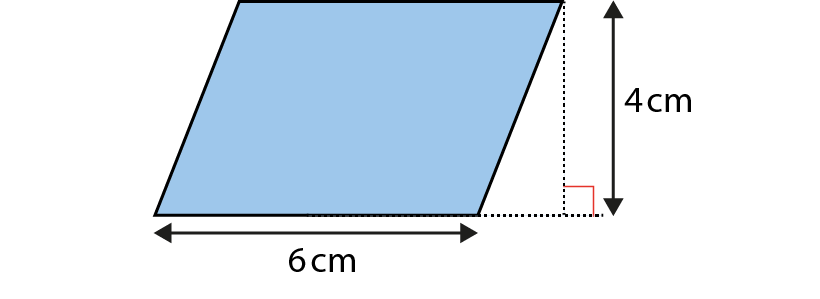 2.30 Area and perimeter 2
Step 1:5
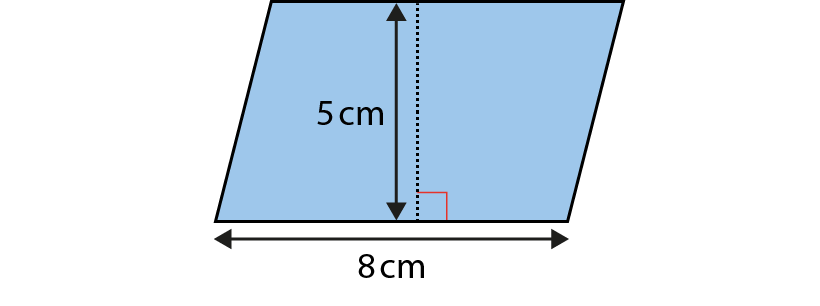 2.30 Area and perimeter 2
Step 1:6
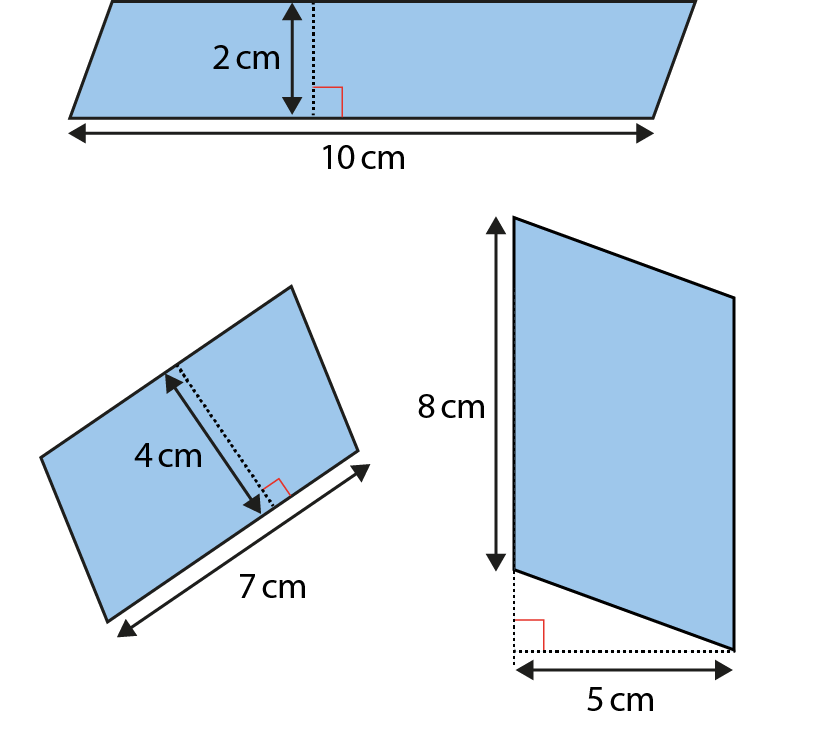 2.30 Area and perimeter 2
Step 1:7
A = 108 cm2. What is the perpendicular height?
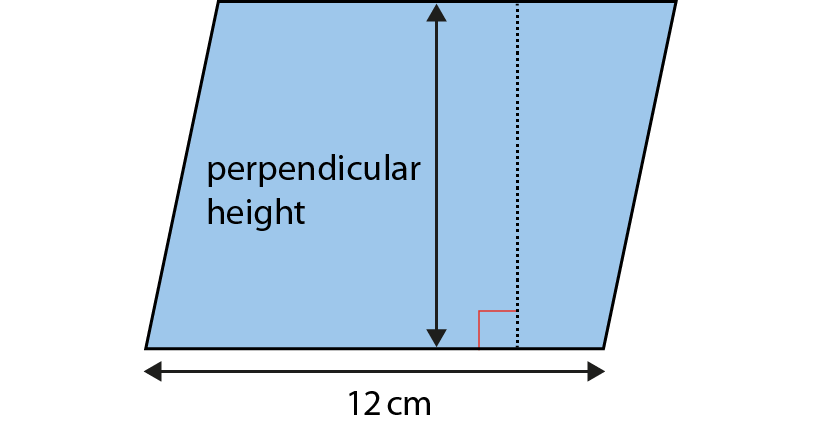 2.30 Area and perimeter 2
Step 1:7
A = 440 cm2. What is the length of the base?
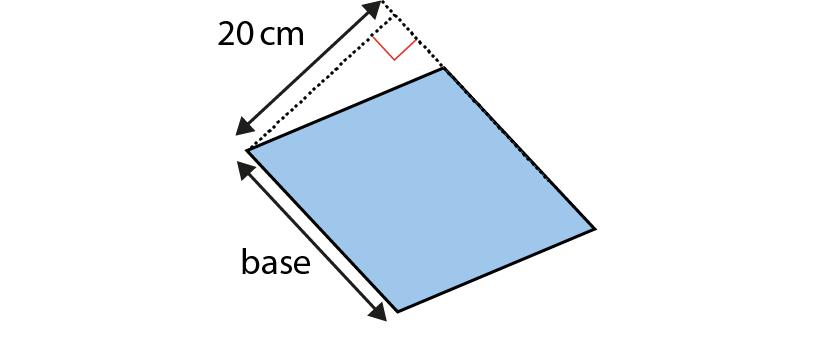 2.30 Area and perimeter 2
Step 2:1
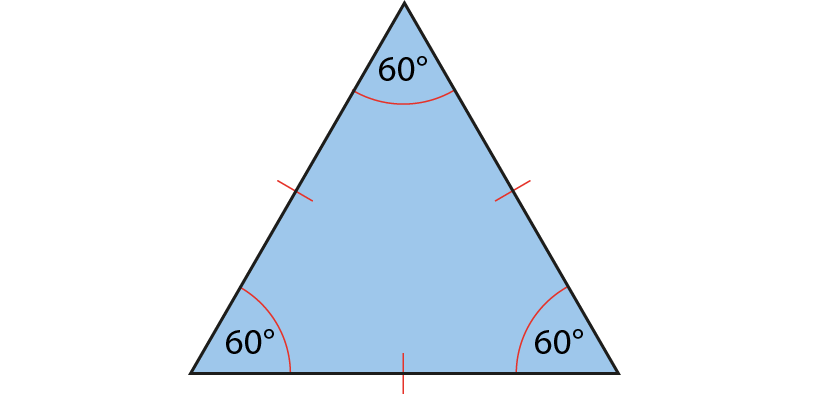 2.30 Area and perimeter 2
Step 2:1
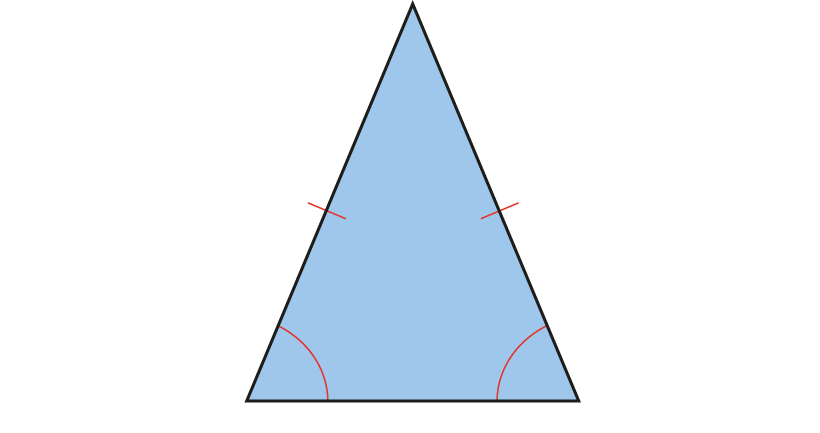 2.30 Area and perimeter 2
Step 2:1
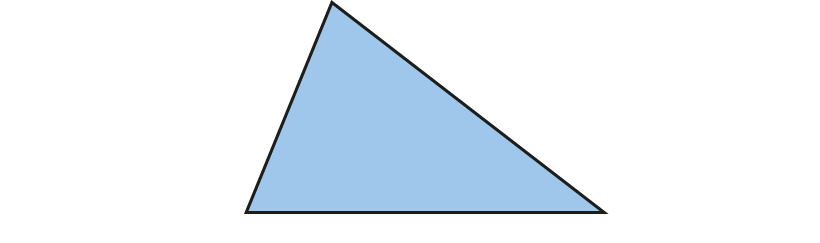 2.30 Area and perimeter 2
Step 2:1
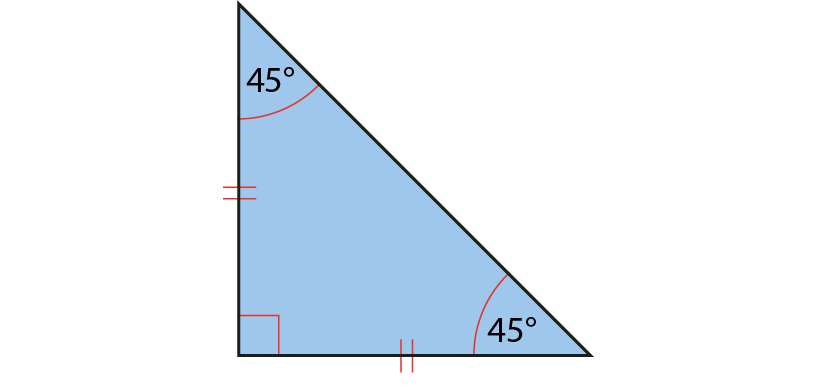 2.30 Area and perimeter 2
Step 2:1
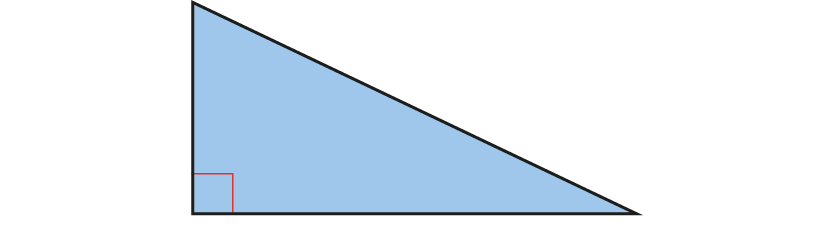 2.30 Area and perimeter 2
Step 2:1
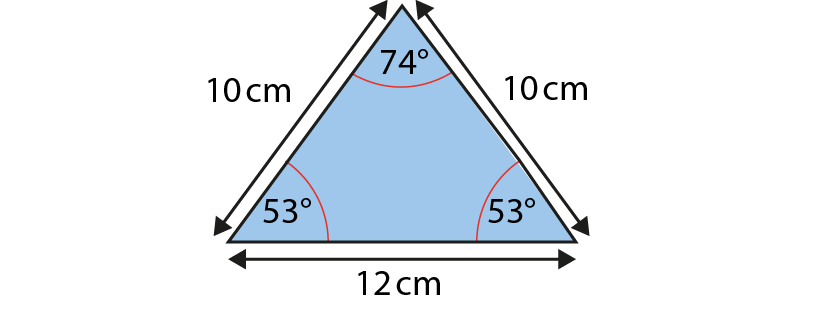 2.30 Area and perimeter 2
Step 2:1
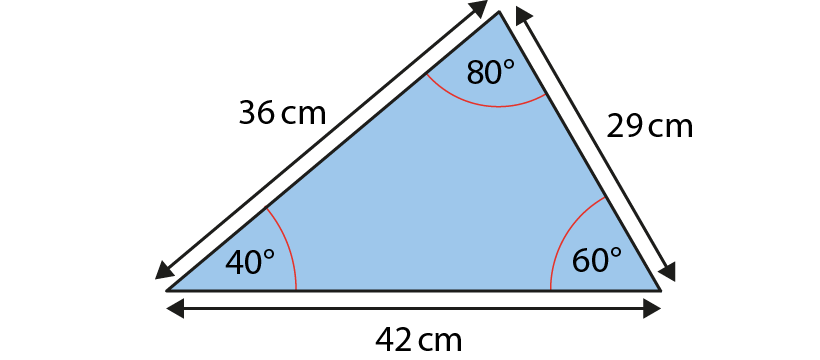 2.30 Area and perimeter 2
Step 2:2
Find the area of the triangle:
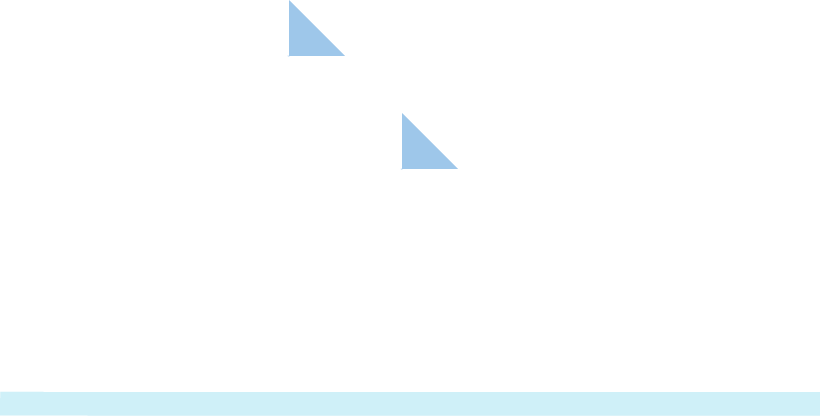 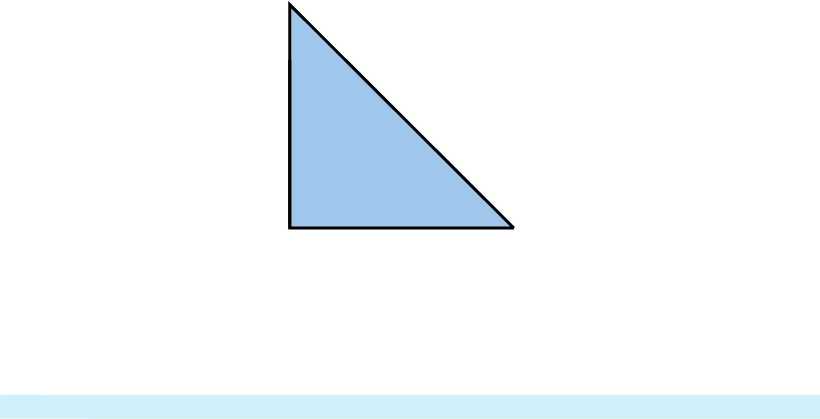 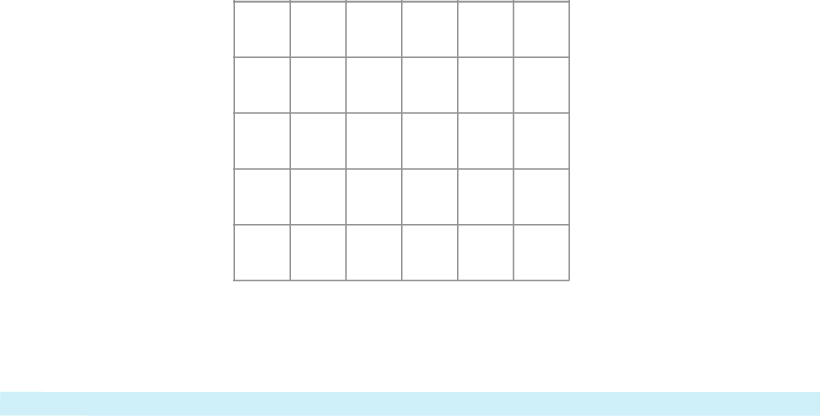 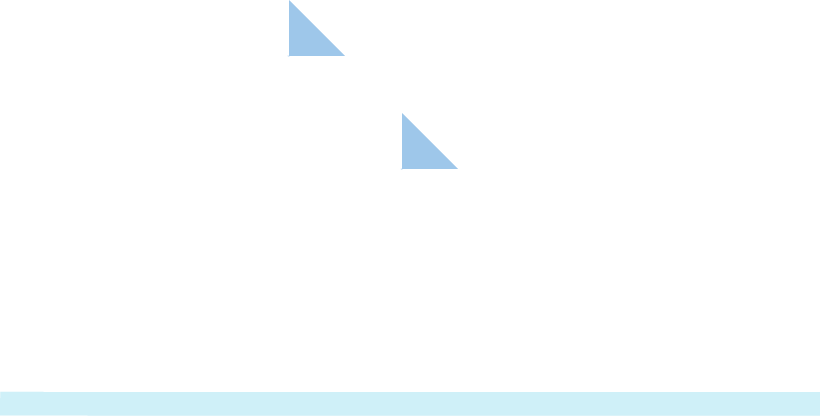 2.30 Area and perimeter 2
Step 2:2
Find the area of the triangle:
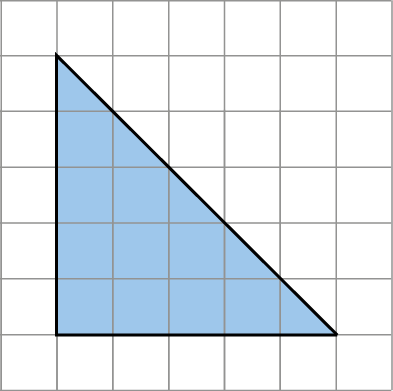 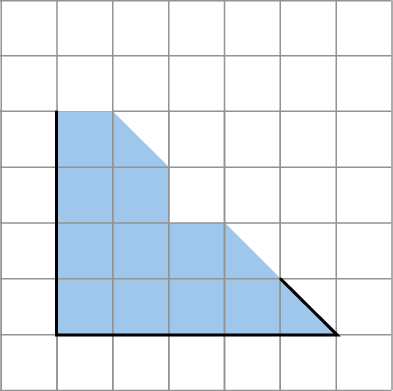 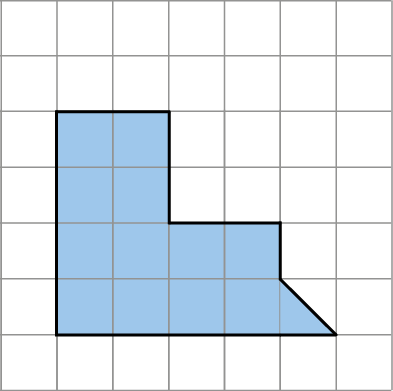 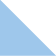 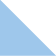 2.30 Area and perimeter 2
Step 2:2
The perpendicular height of triangles:
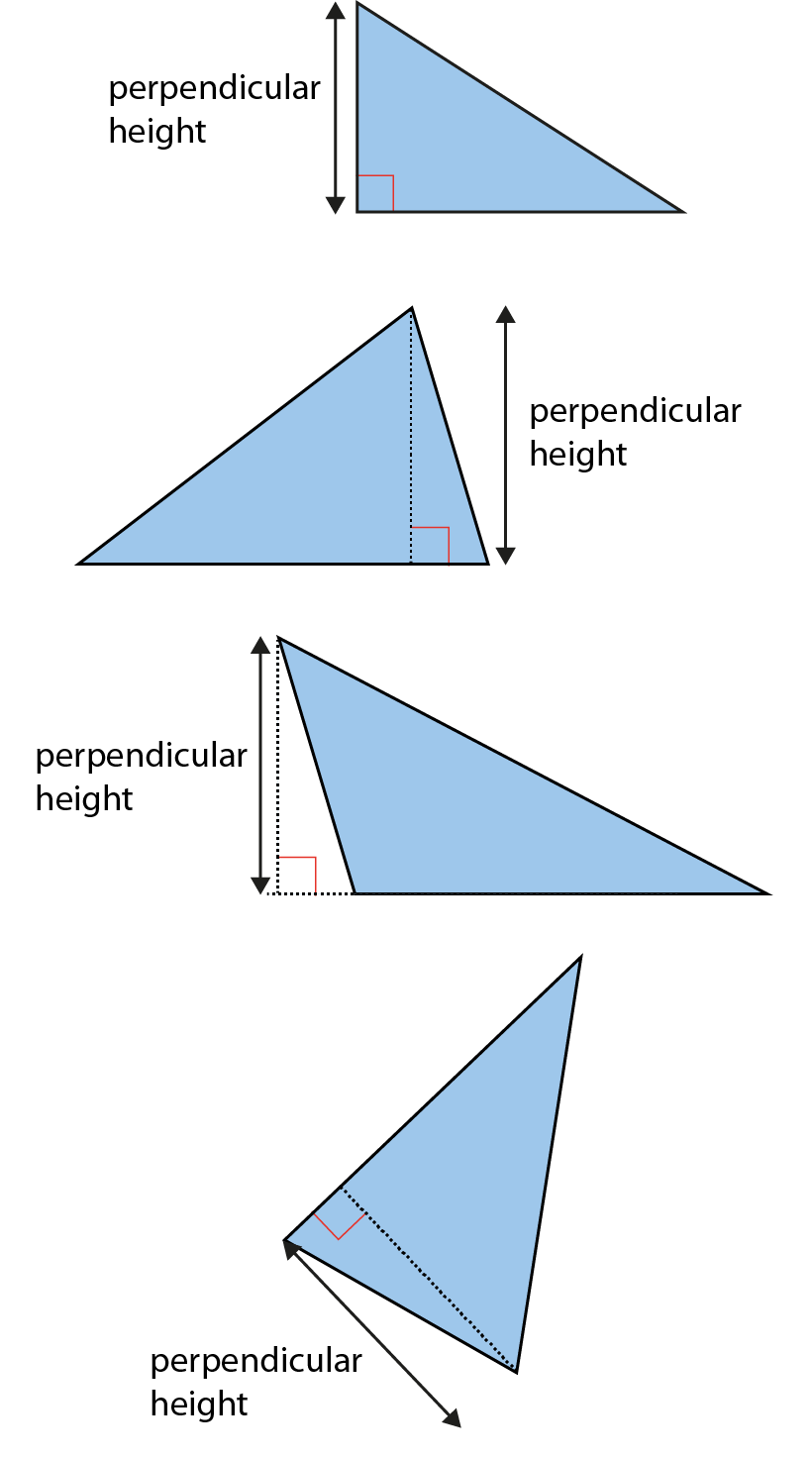 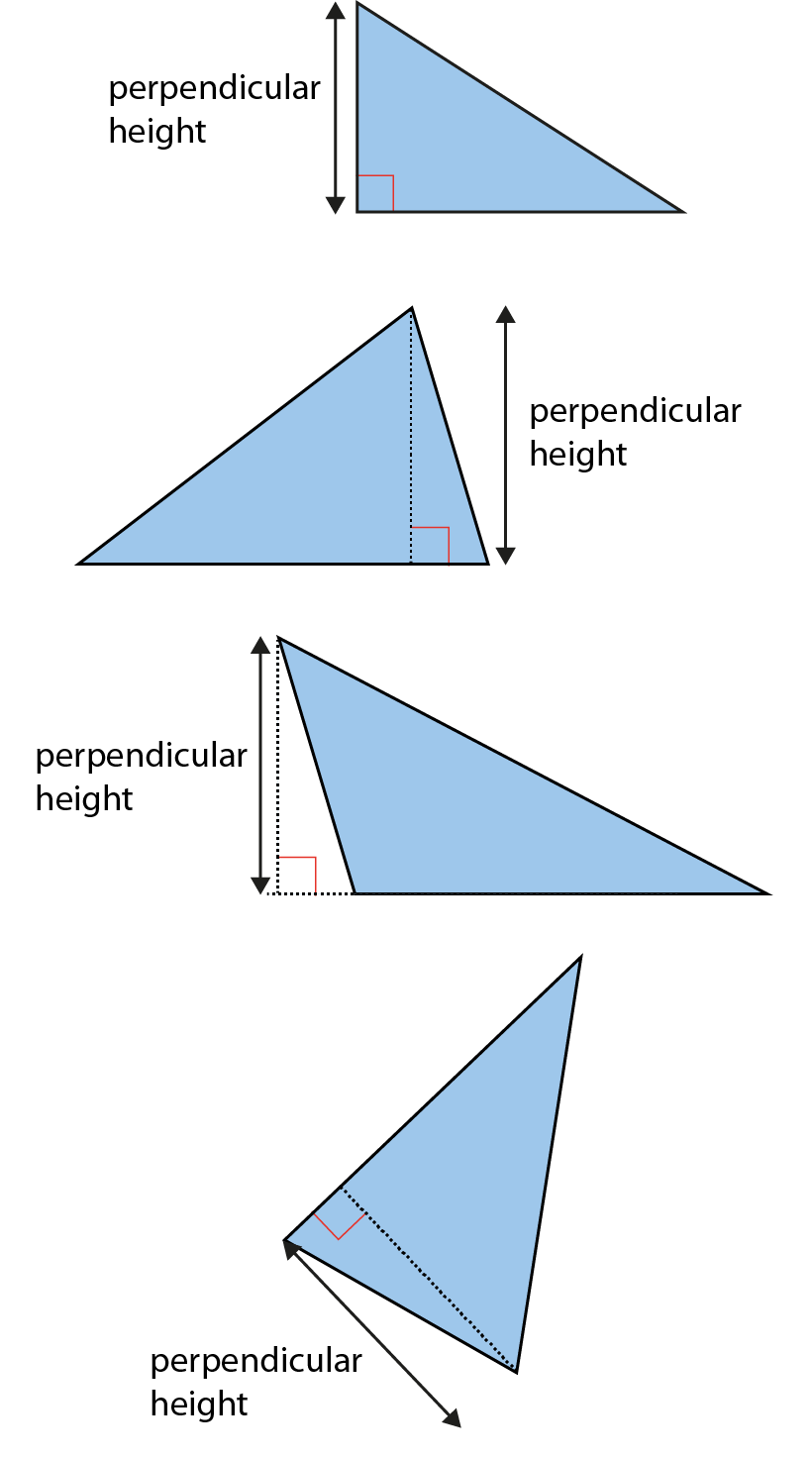 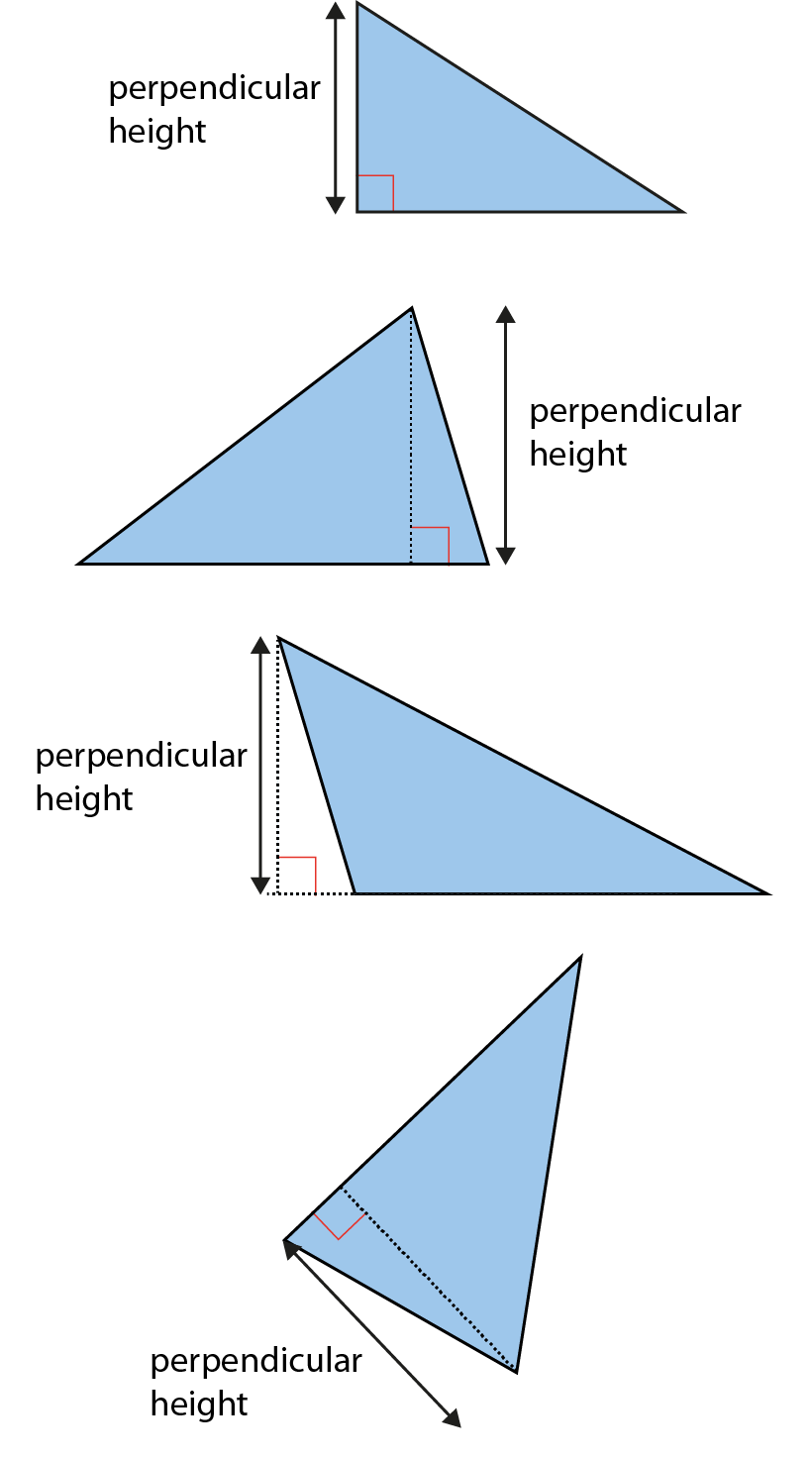 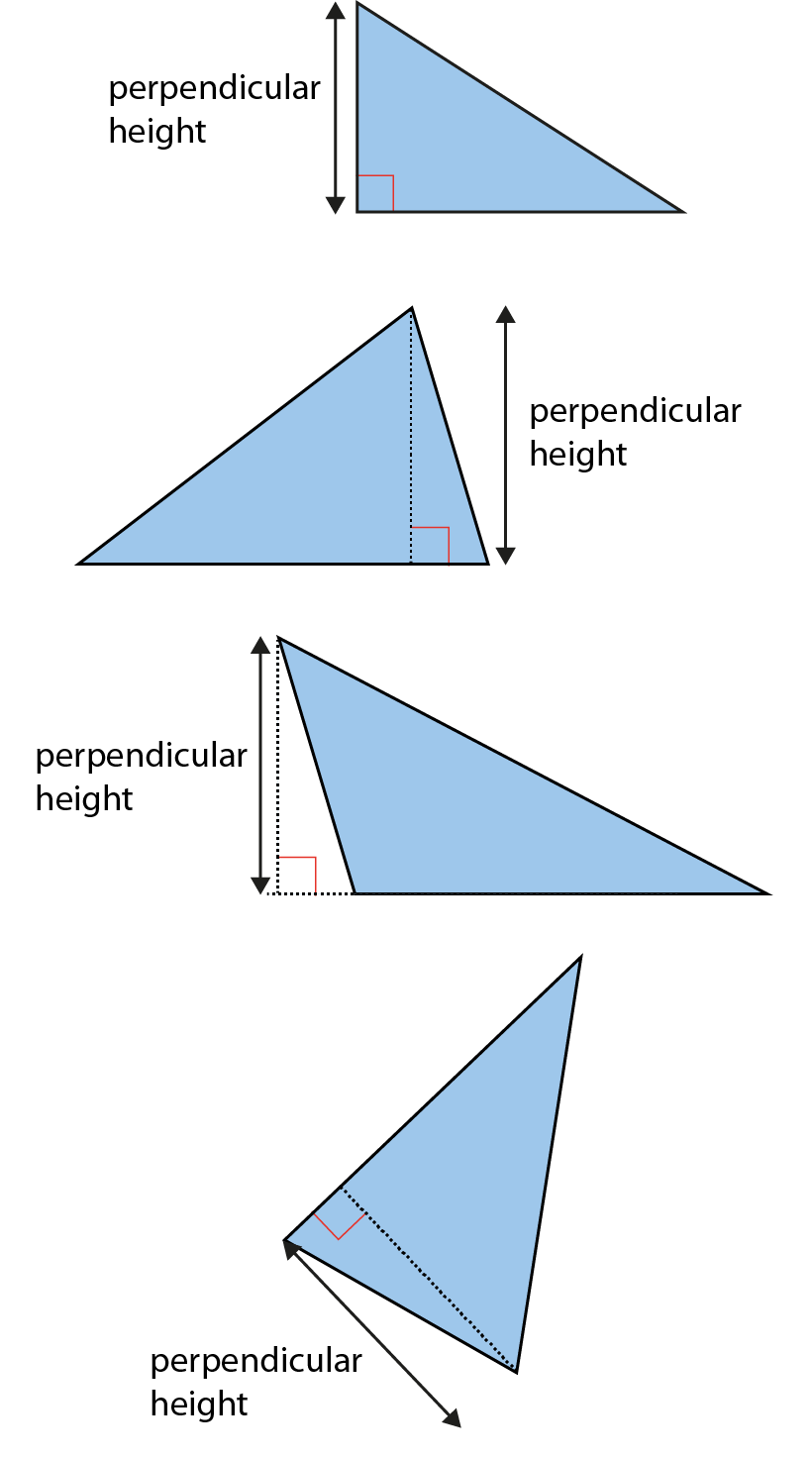 2.30 Area and perimeter 2
Step 2:3
Does this show the perpendicular height?
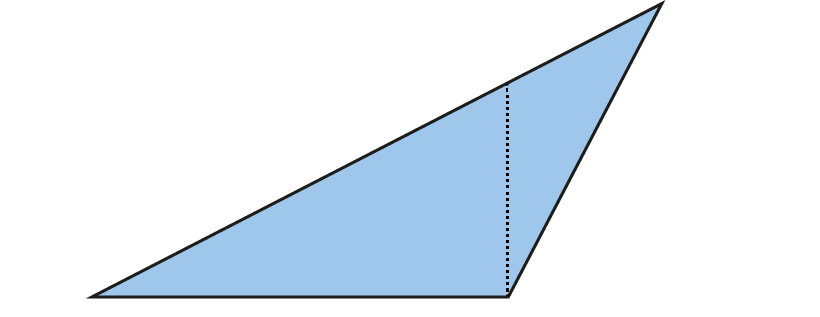 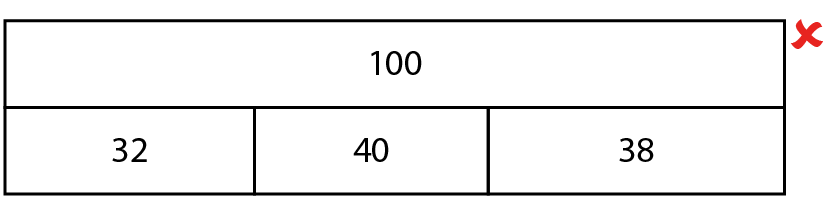 2.30 Area and perimeter 2
Step 2:4
Combining two triangles to make a rectangle:
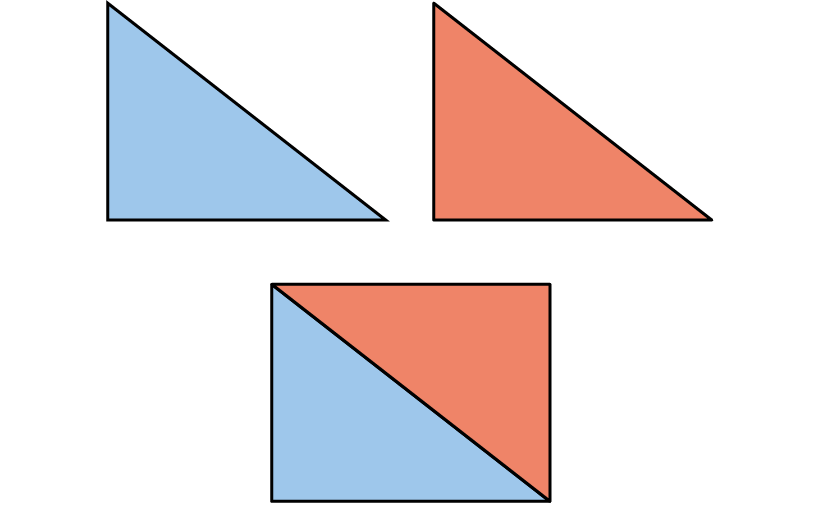 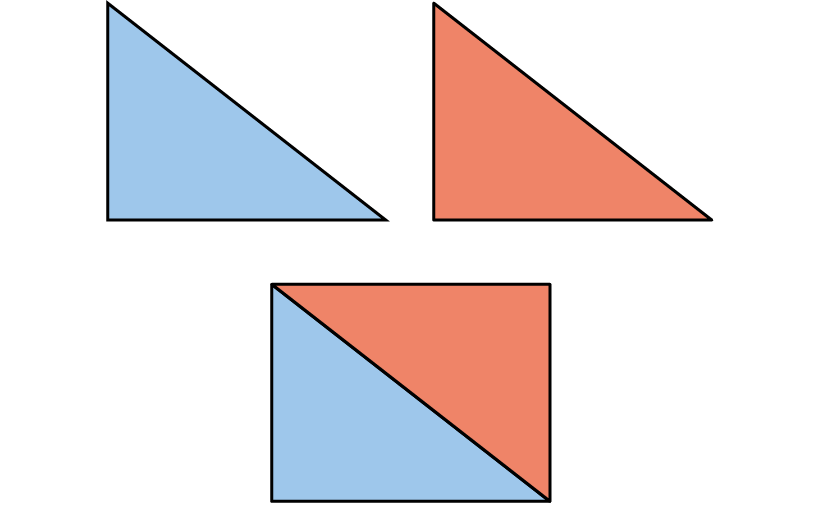 2.30 Area and perimeter 2
Step 2:5
Combining two triangles to make a parallelogram:
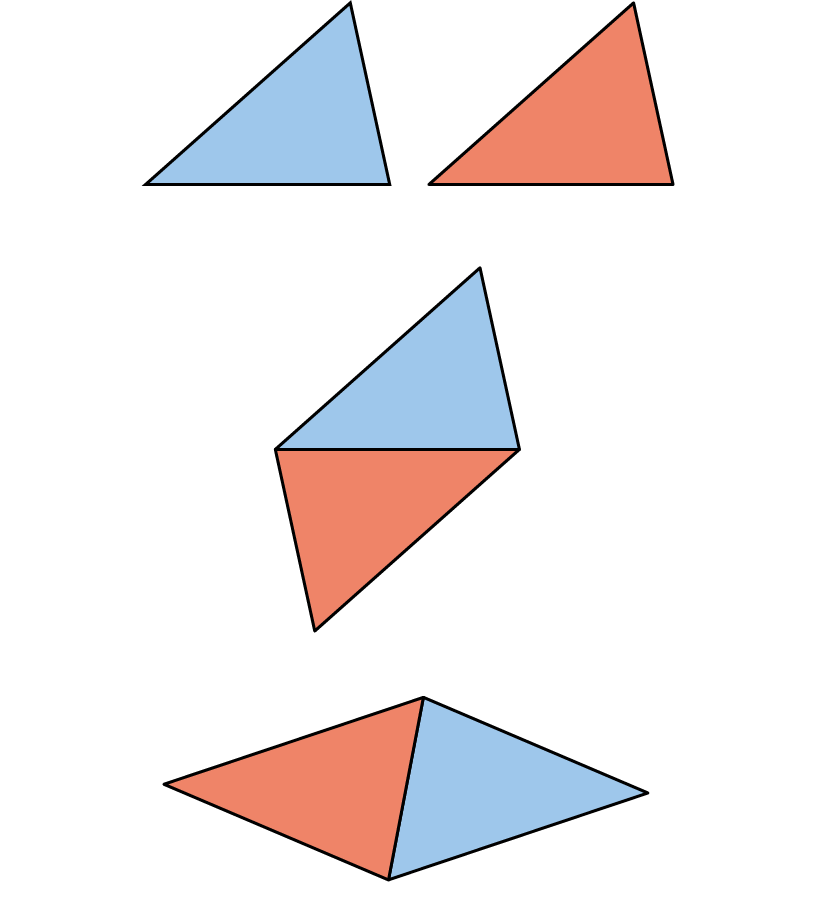 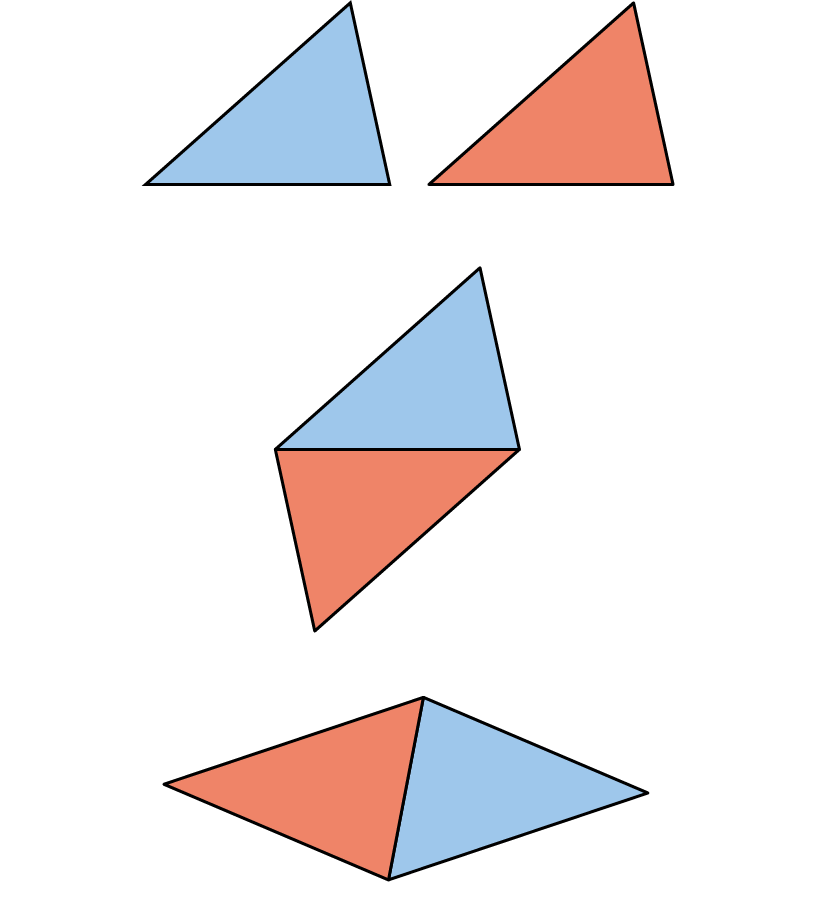 2.30 Area and perimeter 2
Step 2:6
Finding the area of a triangle:
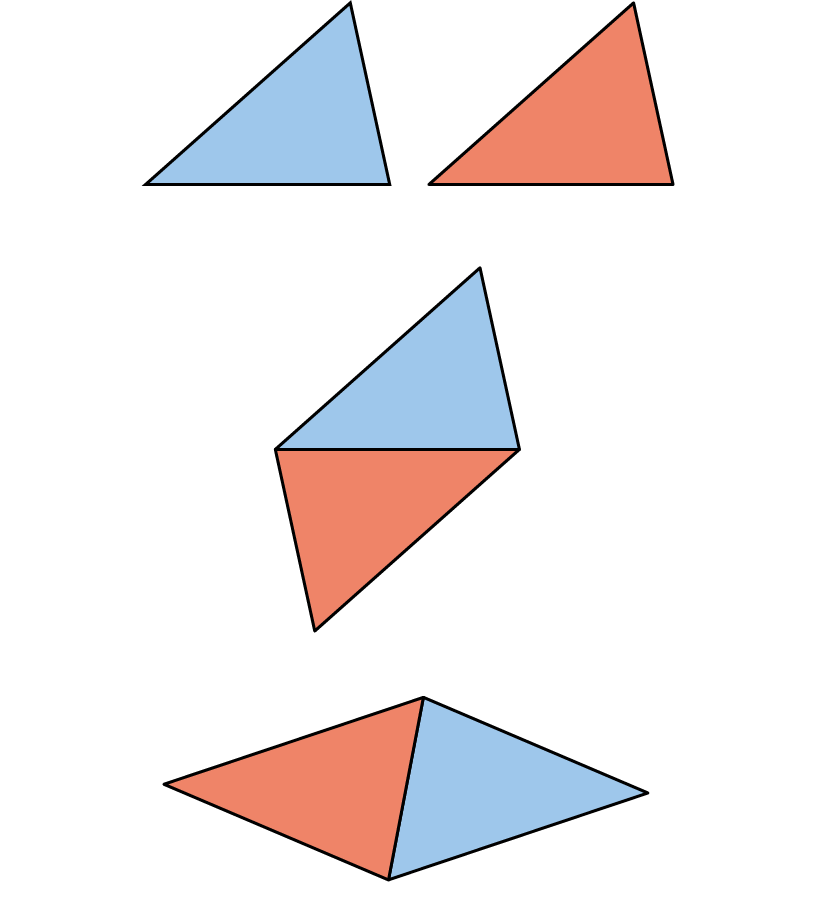 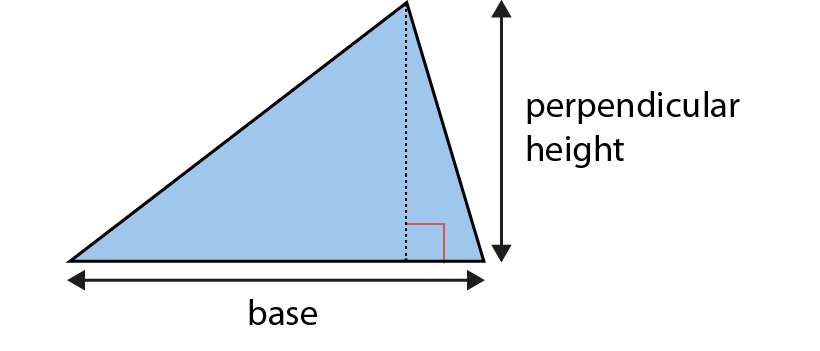 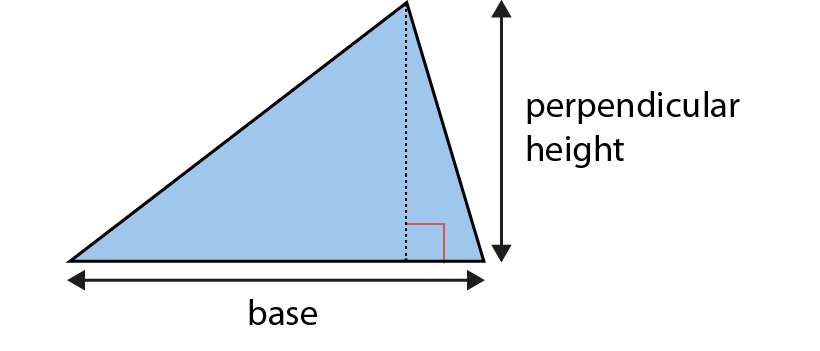 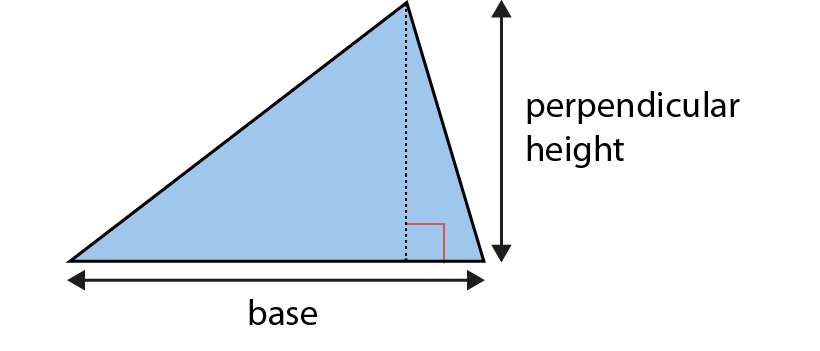 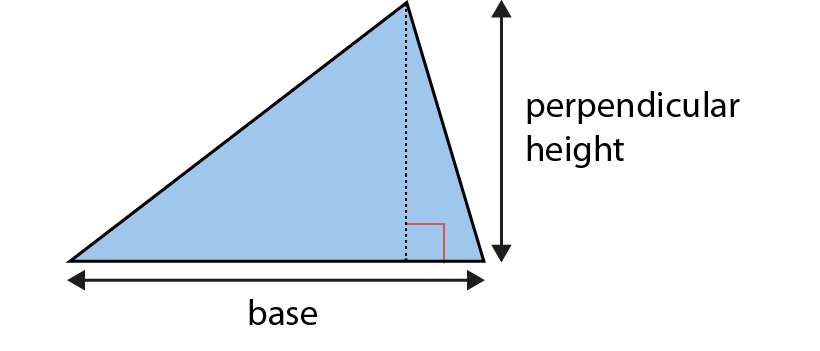 2.30 Area and perimeter 2
Step 2:6
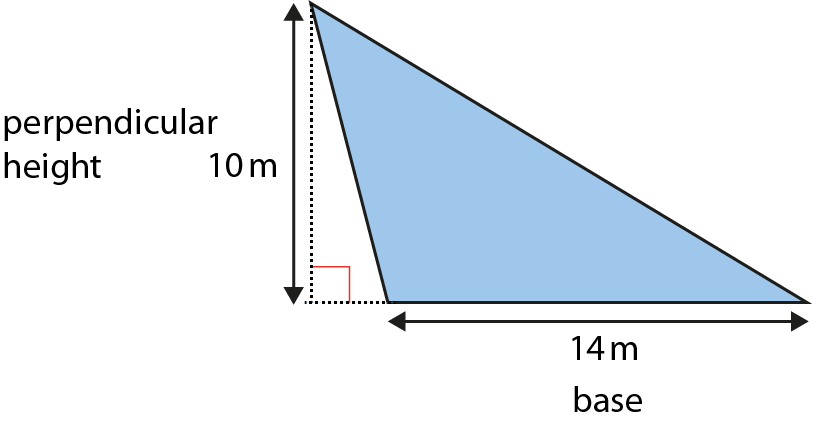 2.30 Area and perimeter 2
Step 2:6
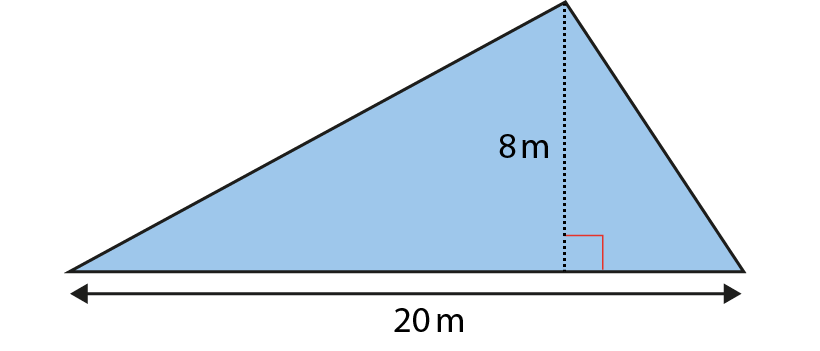 2.30 Area and perimeter 2
Step 2:7
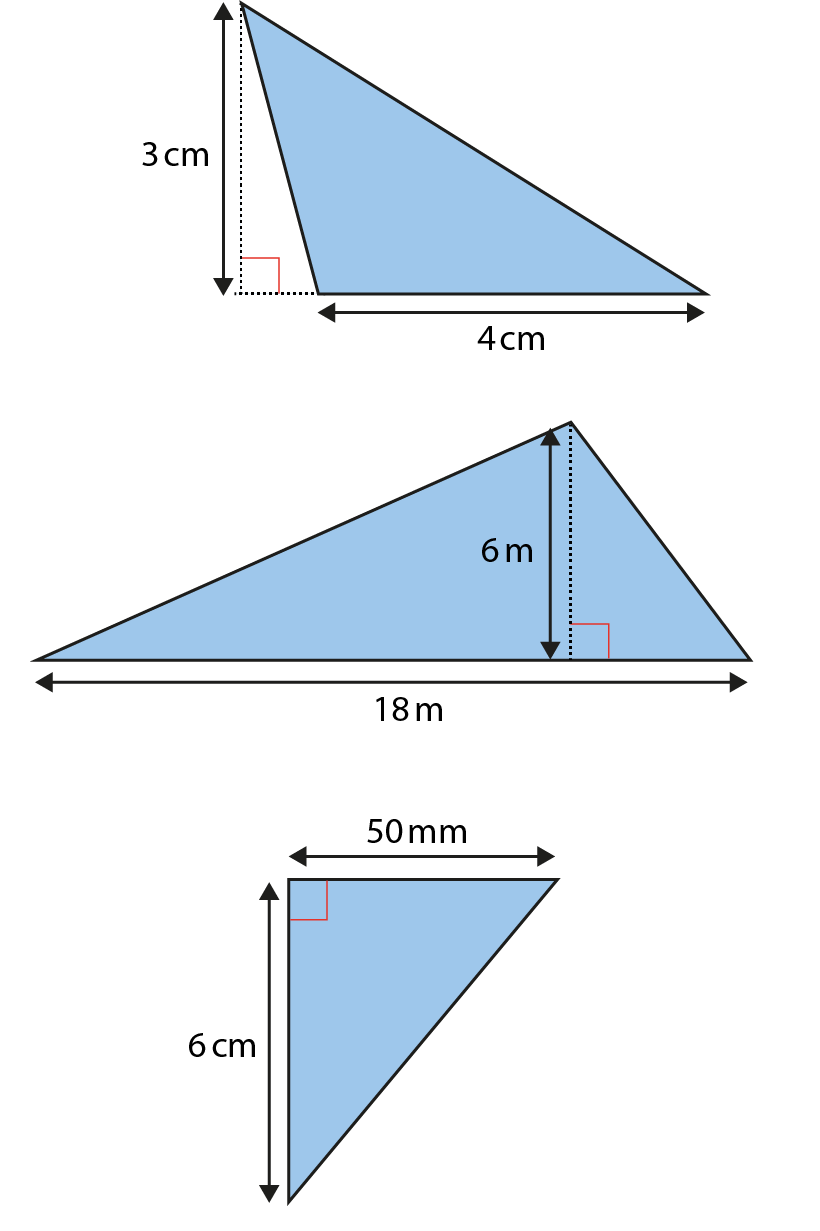 2.30 Area and perimeter 2
Step 2:8
A = 42 m2. What is the perpendicular height?
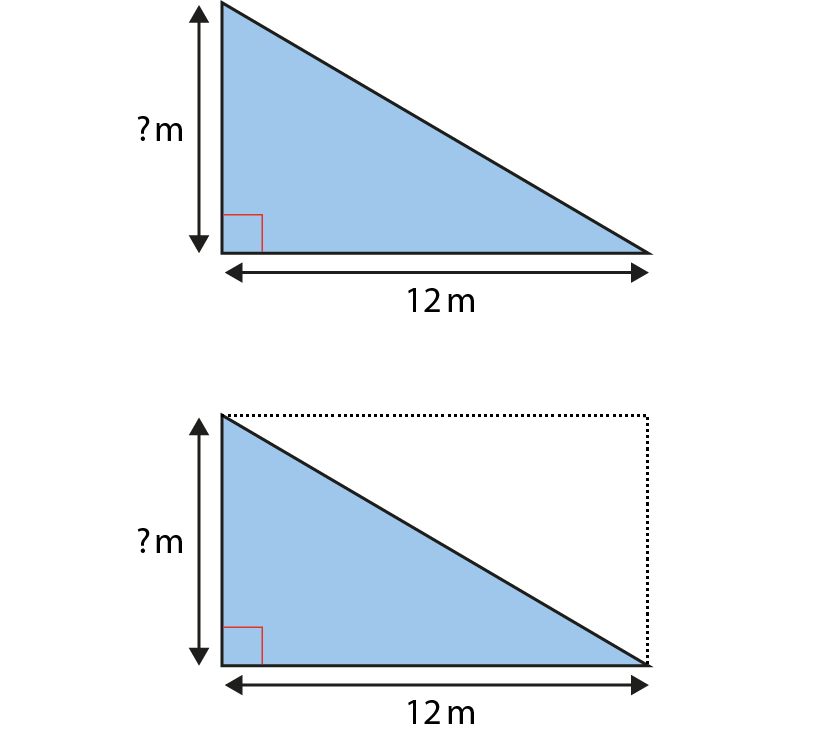 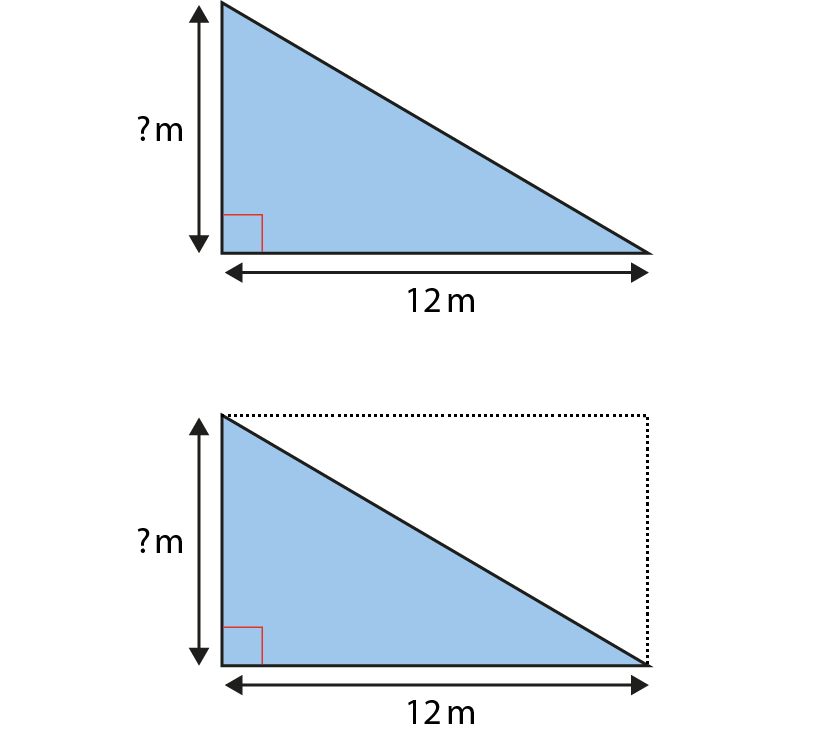 2.30 Area and perimeter 2
Step 2:8
A = 44 m2. How long is the base?
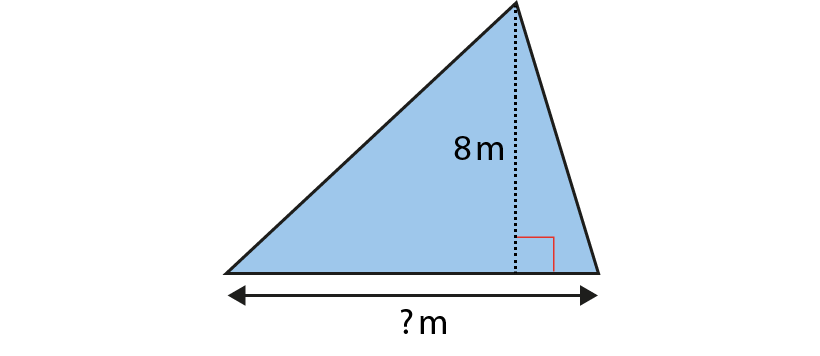 2.30 Area and perimeter 2
Step 2:8
A = 54 cm2. What could the base and height be?
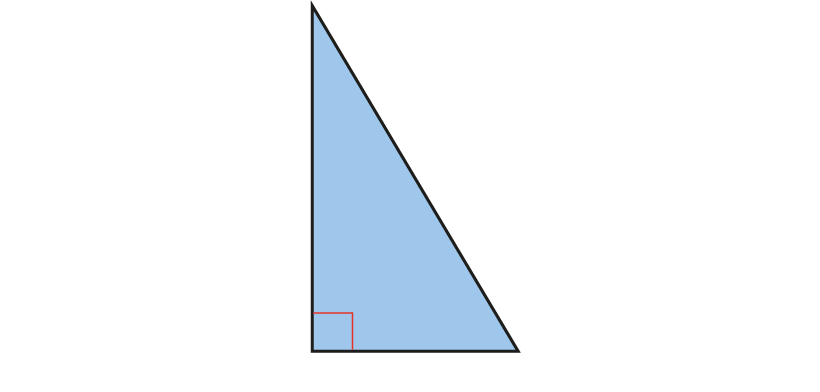 2.30 Area and perimeter 2
Step 2:9
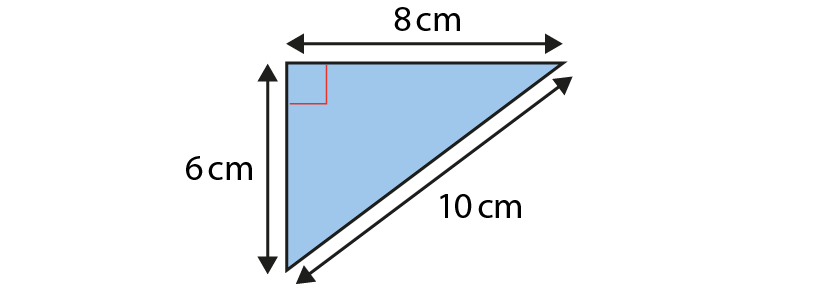 2.30 Area and perimeter 2
Step 2:9
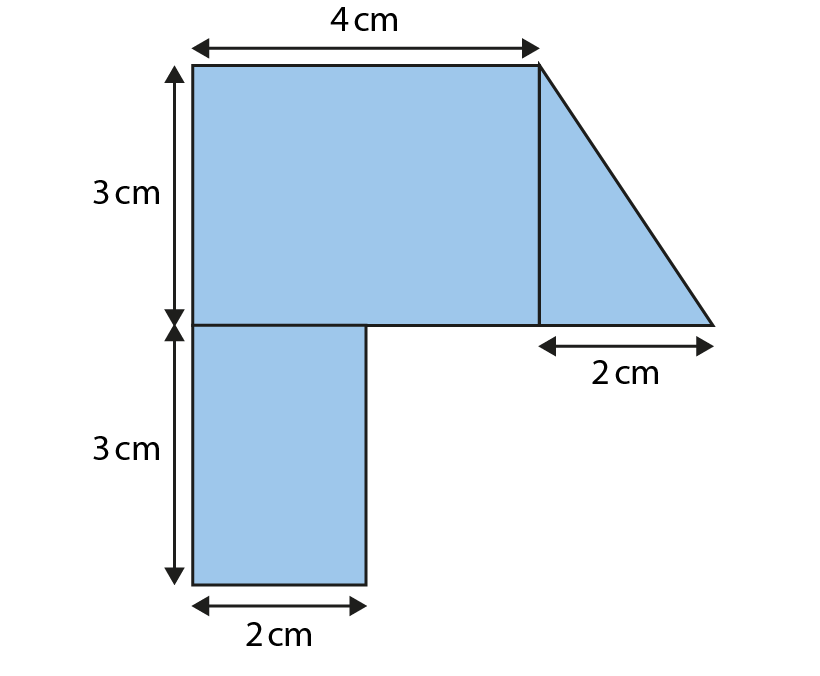 2.30 Area and perimeter 2
Step 2:9
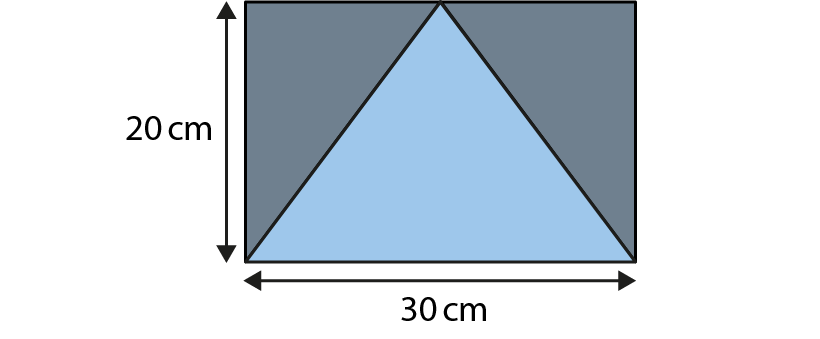 2.30 Area and perimeter 2
Step 3:1
Comparing perimeter and area:
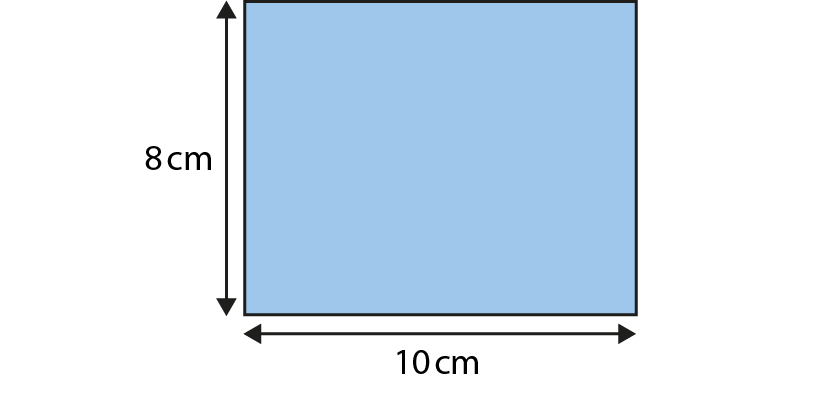 2.30 Area and perimeter 2
Step 3:1
Comparing perimeter and area:
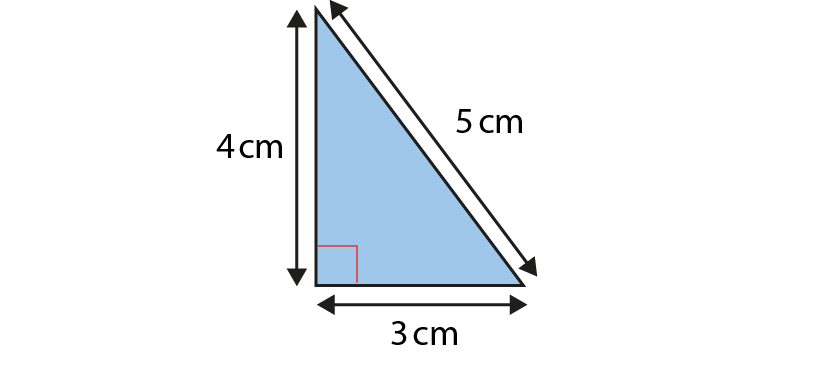 2.30 Area and perimeter 2
Step 3:1
Comparing perimeter and area:
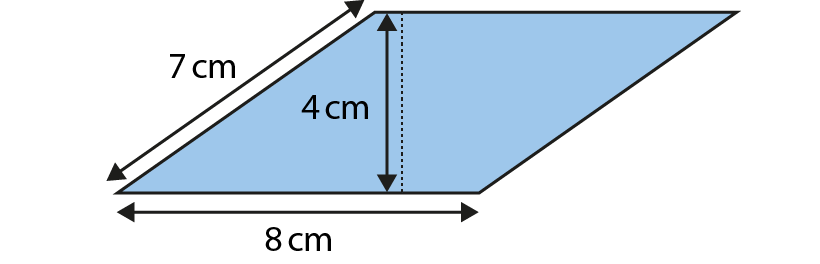 2.30 Area and perimeter 2
Step 3:1
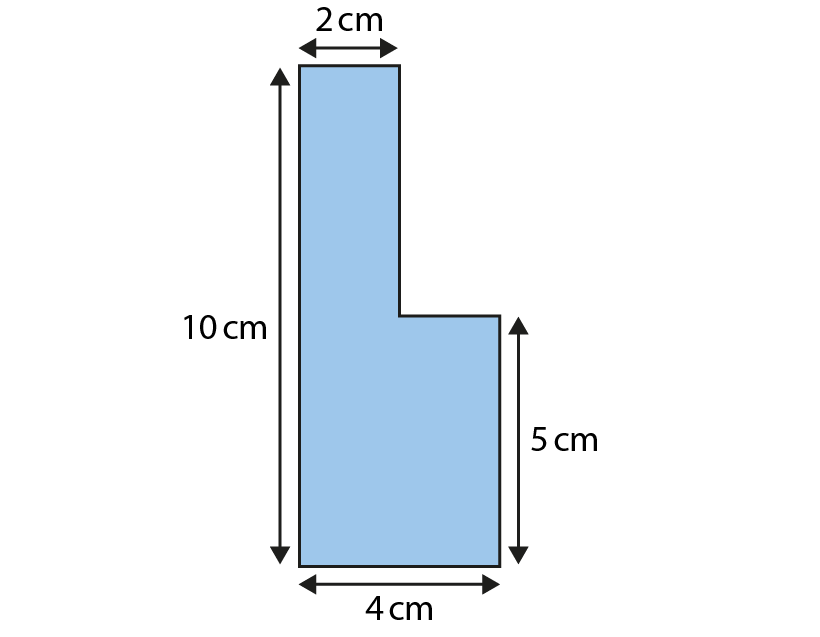 2.30 Area and perimeter 2
Step 3:1
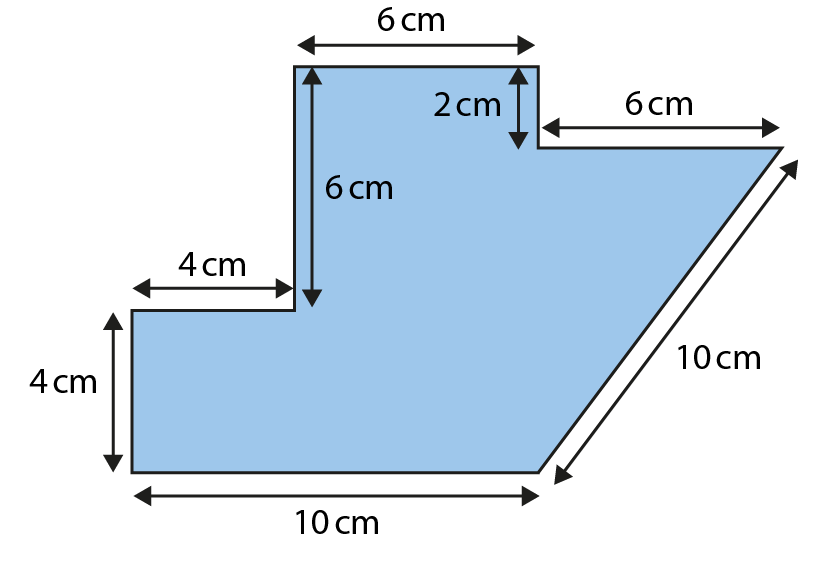 2.30 Area and perimeter 2
Step 3:2
Same perimeter, different area:
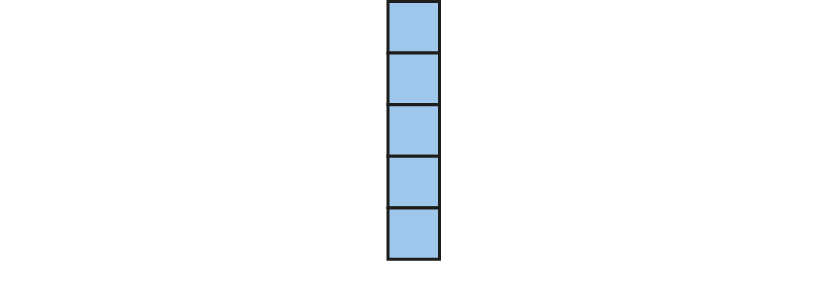 2.30 Area and perimeter 2
Step 3:2
Same perimeter, different area:
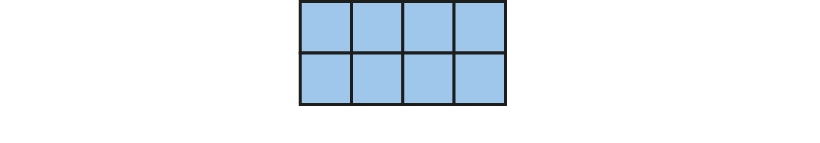 2.30 Area and perimeter 2
Step 3:2
Same perimeter, different area:
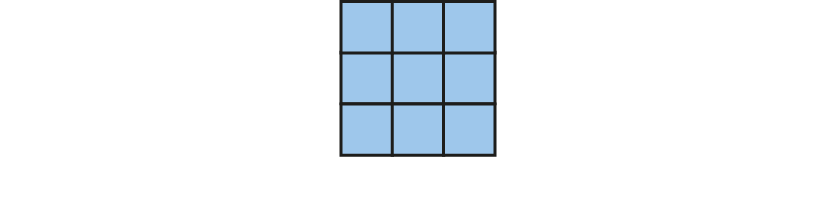 2.30 Area and perimeter 2
Step 3:2
Same perimeter, different area:
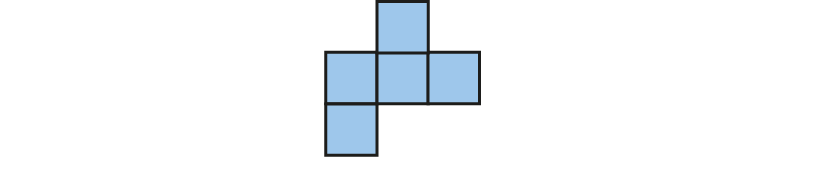 2.30 Area and perimeter 2
Step 3:4
Same area, different perimeter:
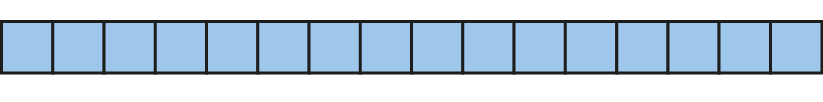 2.30 Area and perimeter 2
Step 3:4
Same area, different perimeter:
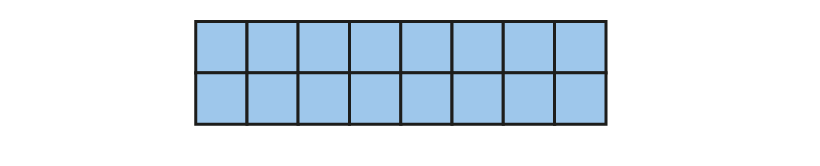 2.30 Area and perimeter 2
Step 3:4
Same area, different perimeter:
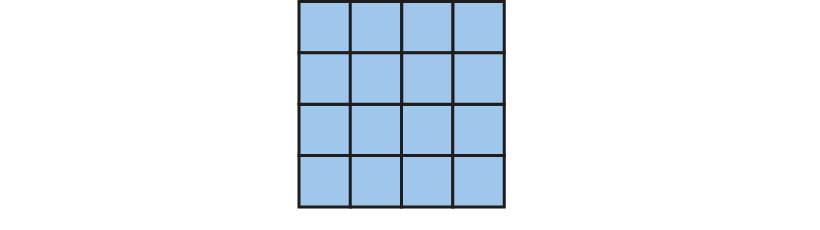 2.30 Area and perimeter 2
Step 3:4
Same area, different perimeter:
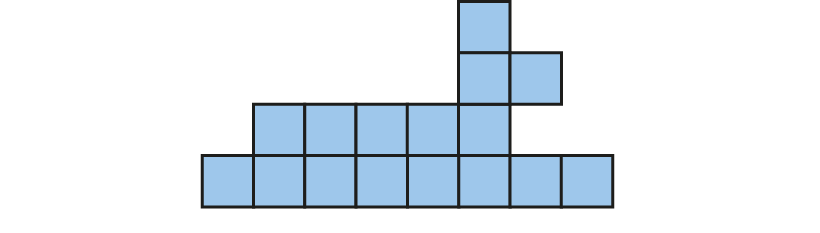 2.30 Area and perimeter 2
Step 4:1
Applying a scale factor:
Example 1
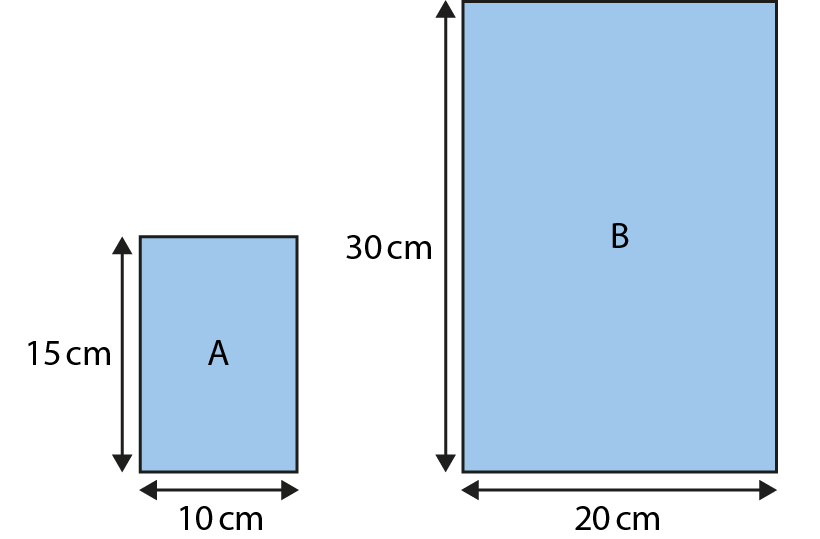 2.30 Area and perimeter 2
Step 4:1
Applying a scale factor:
Example 2
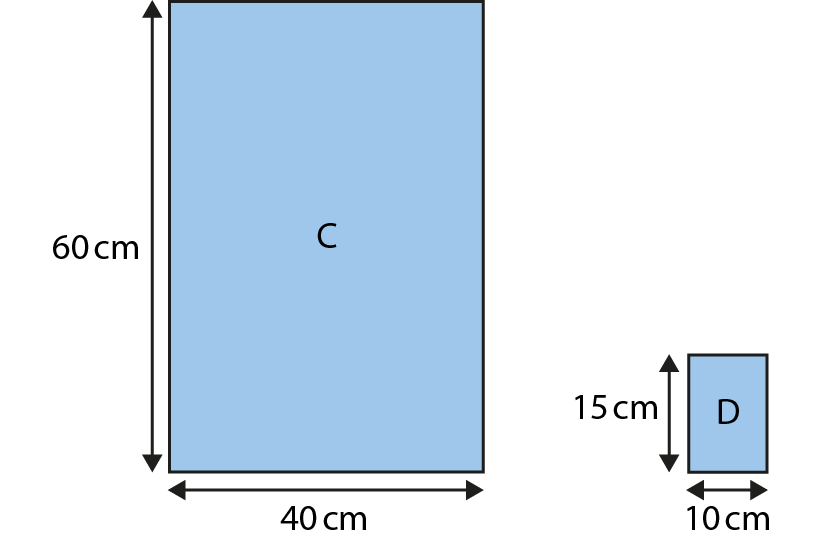 2.30 Area and perimeter 2
Step 4:2
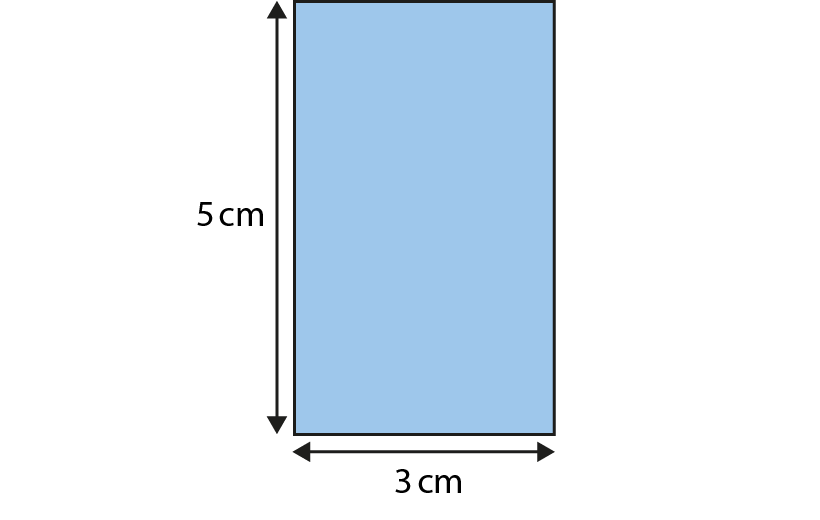 2.30 Area and perimeter 2
Step 4:2
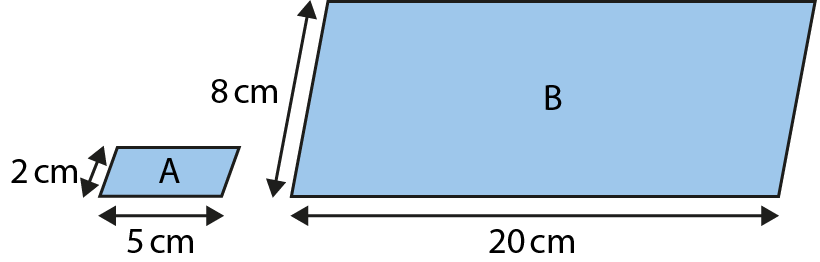 2.30 Area and perimeter 2
Step 4:2
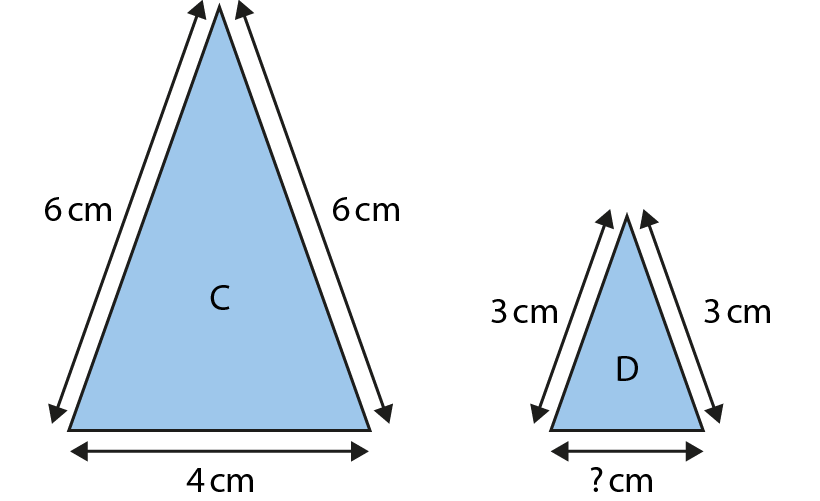 2.30 Area and perimeter 2
Step 4:3
Applying scale factors to perimeter:
Example 1
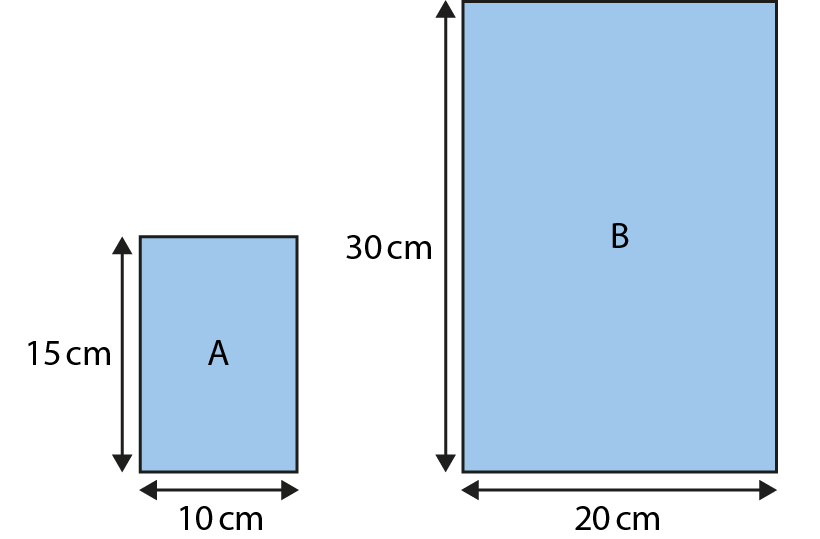 2.30 Area and perimeter 2
Step 4:3
Applying scale factors to perimeter:
Example 2
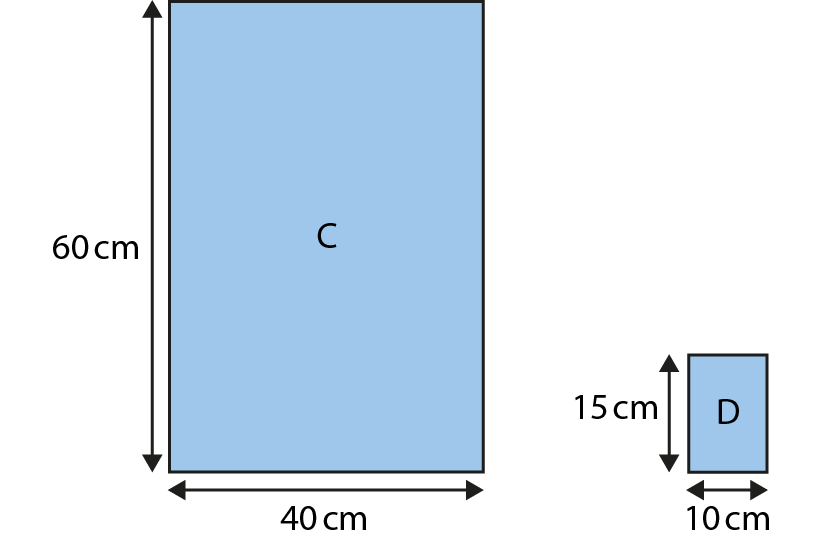 2.30 Area and perimeter 2
Step 4:3
Using scale factor to calculate perimeter:
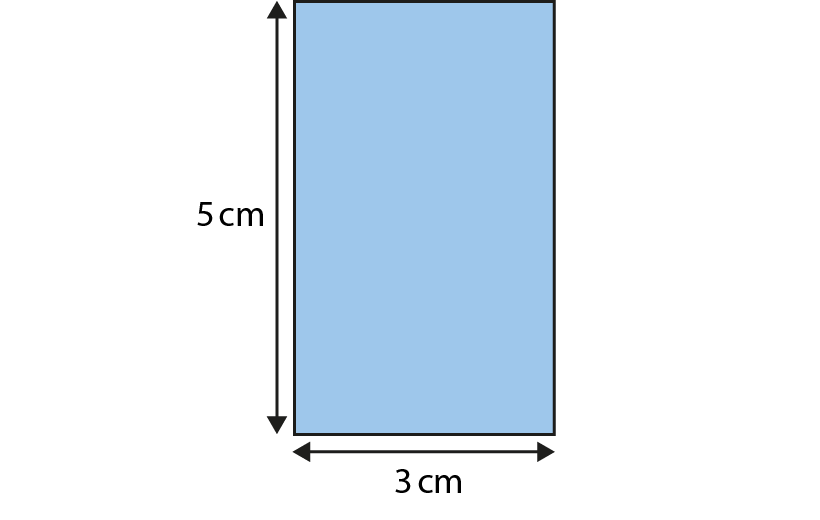 2.30 Area and perimeter 2
Step 4:3
Using scale factor to calculate perimeter:
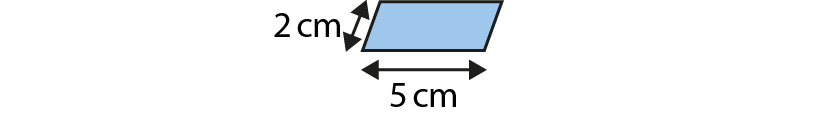 2.30 Area and perimeter 2
Step 4:3
Using scale factor to calculate perimeter:
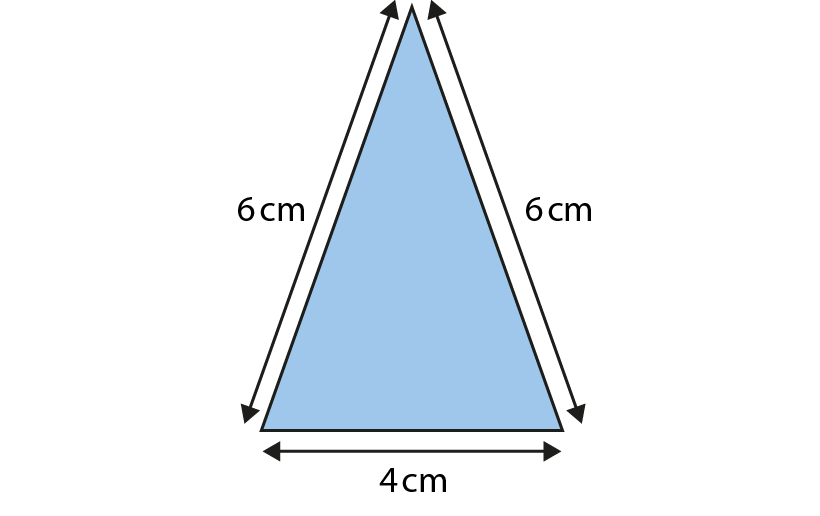 2.30 Area and perimeter 2
Step 4:4
Applying scale factors to area:
Example 1
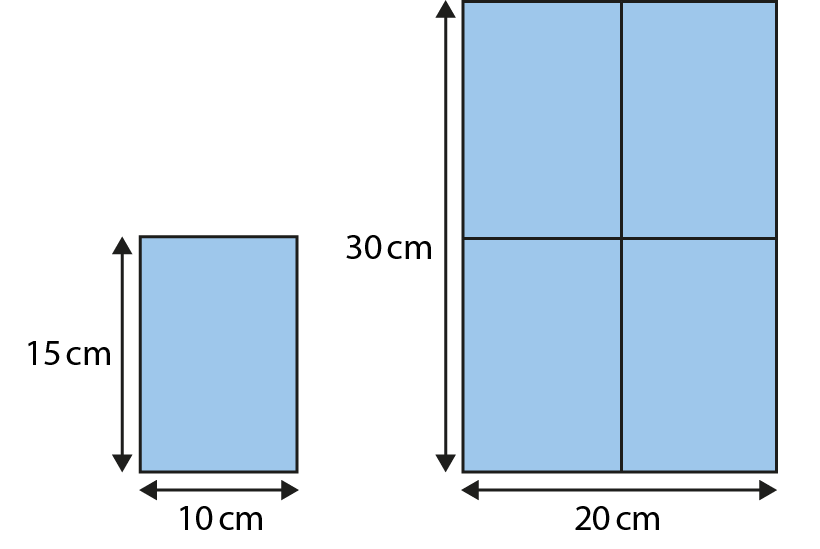 2.30 Area and perimeter 2
Step 4:4
Applying scale factors to area:
Example 1
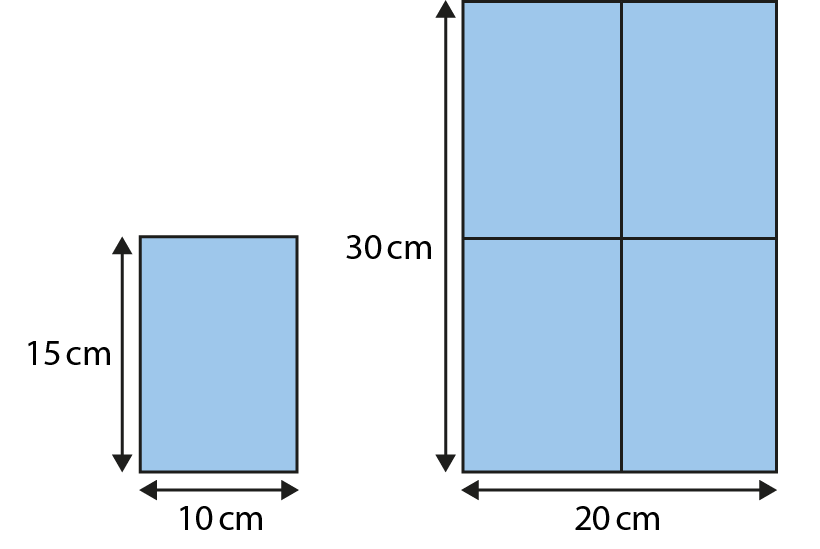 2.30 Area and perimeter 2
Step 4:5
Complete the table.
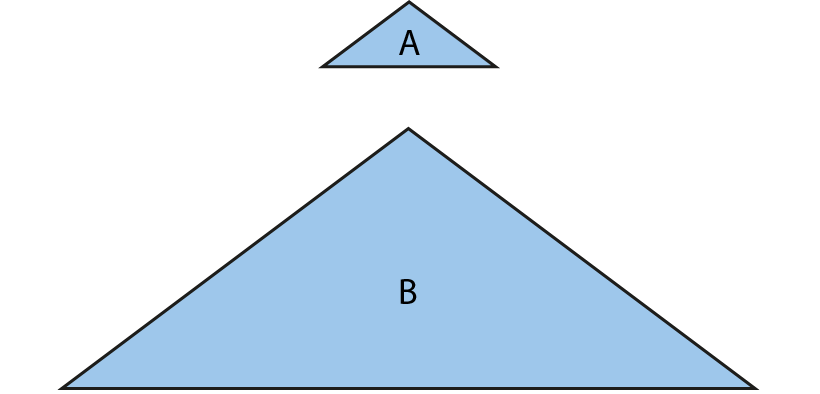 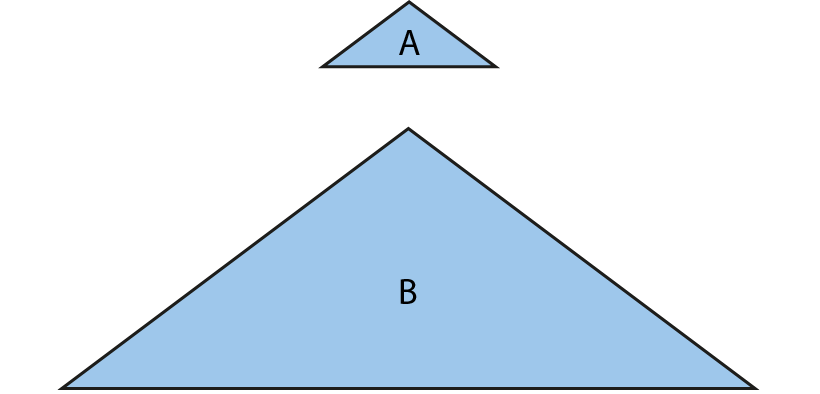 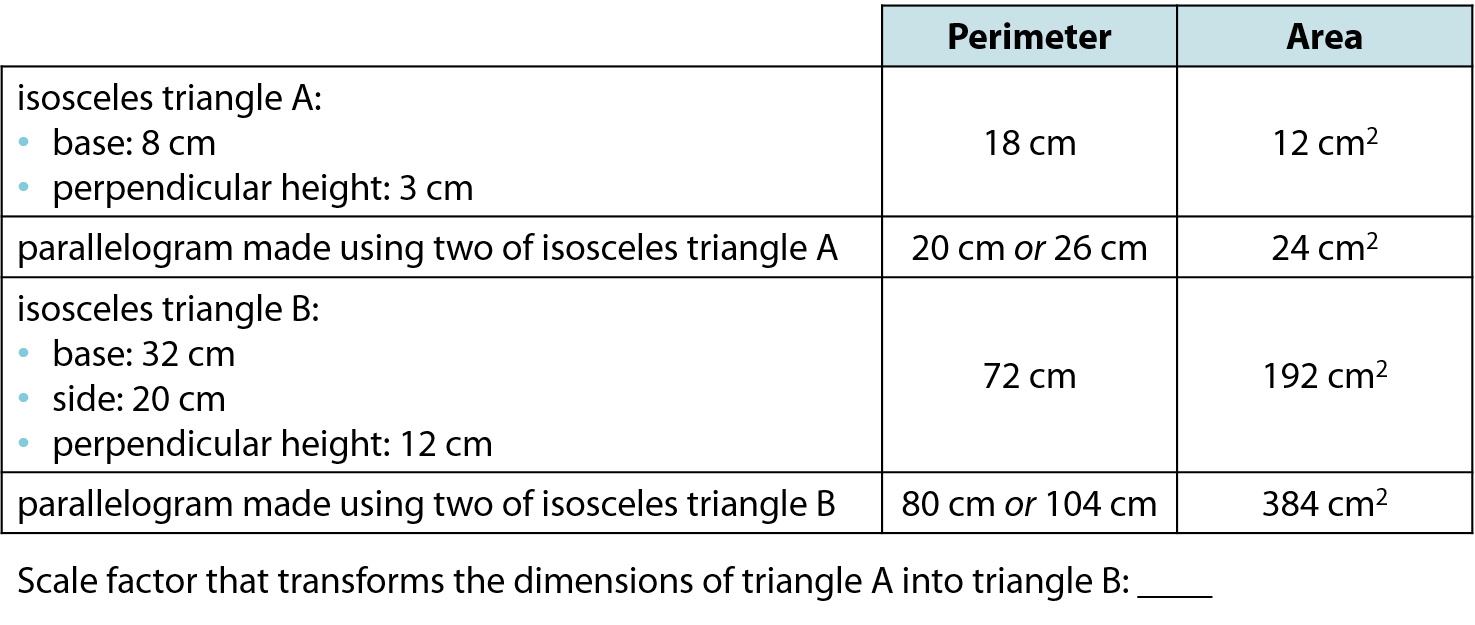 4